Welcome!
Manager Training - 2024
osaic.com
[Speaker Notes: Introduction to the team
Introduction to the day- What to Expect- Agenda 
Icebreaker]
THRIVE Customer Service
osaic.com
[Speaker Notes: At the onset of putting together the Frontline Leadership Program, we met with Tim, Jeff and Daniel to present THRIVE as the New Customer Service Training.  One important thing is that we all speak the same language as we Work Together as One.]
Objectives
Introduction of the new THRIVE  Customer Service Training

Identify and connect the principles of THRIVE to internal customers 

Practice using THRIVE to empower your team
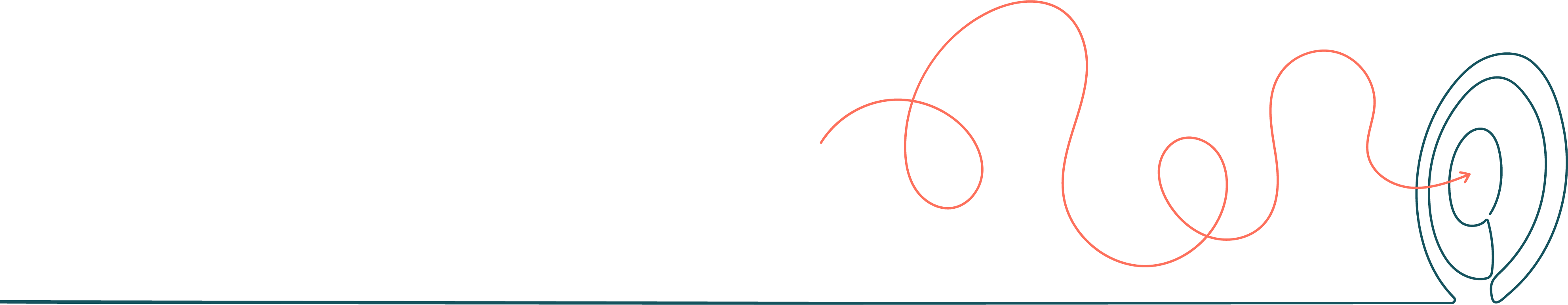 THRIVE Customer Service
[Speaker Notes: Do: Read the objectives 

Say: As we begin this journey I want you to begin to think about this. Your customer is not just the FP but your customer is also your team.  

I want this to be as interactive as possible. One of the most powerful things I believe we all have is our VOICE.  Your voice is important. You all have a wealth of knowledge that will add value to this session. There are things that you will hopefully learn from each other.  I’m looking forward to your input . 

You will see that we are going to focus on these three things throughout the training:

Mindset( how we think)
Communication
Actions

We also want you to take time to reflect as we go through this session to reflect and be honest with your self about areas that you can make improvements.]
Expectations
Managers
Customers
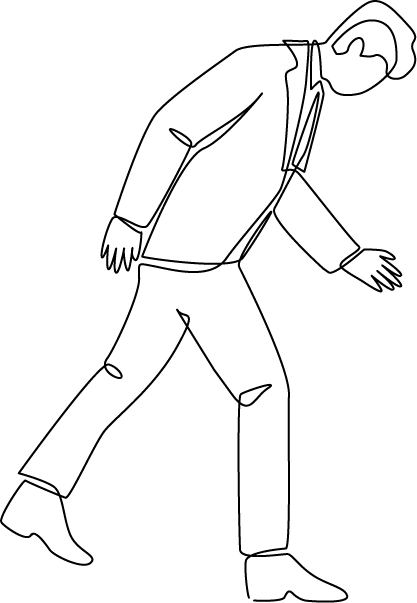 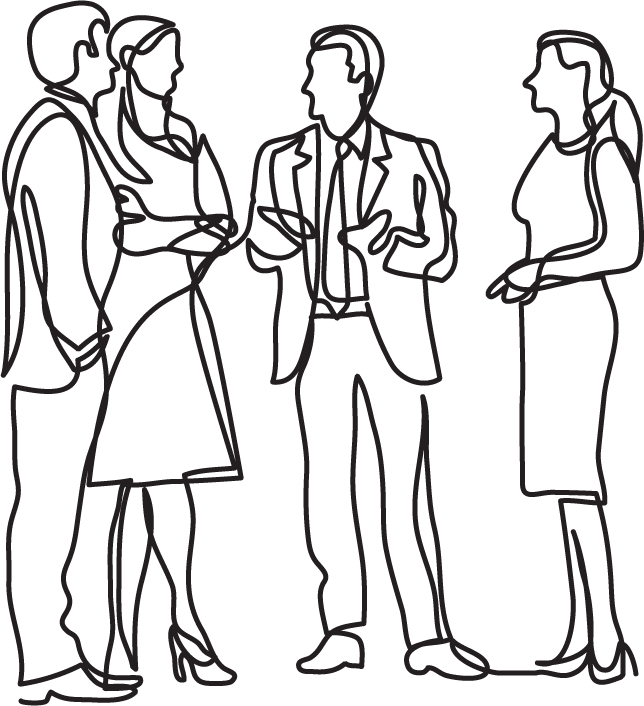 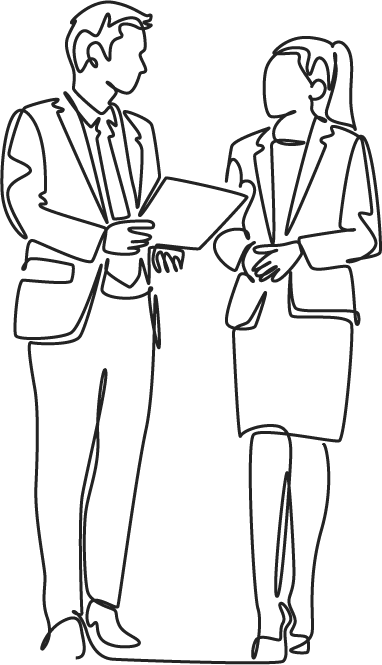 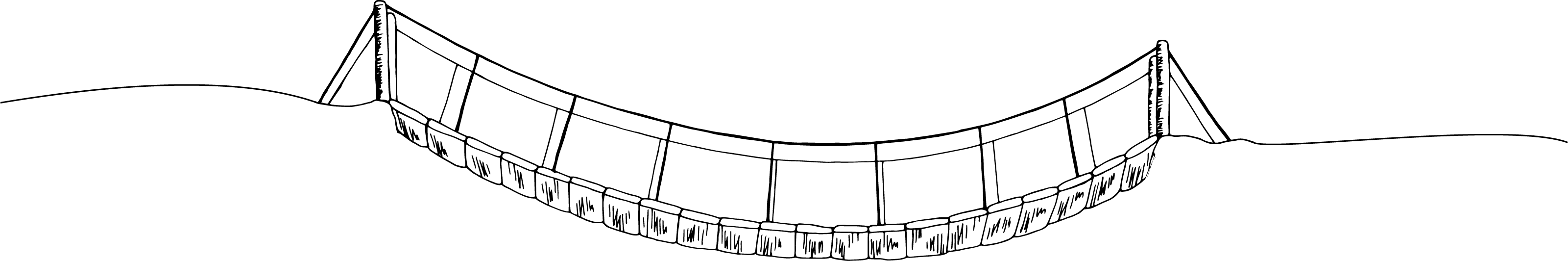 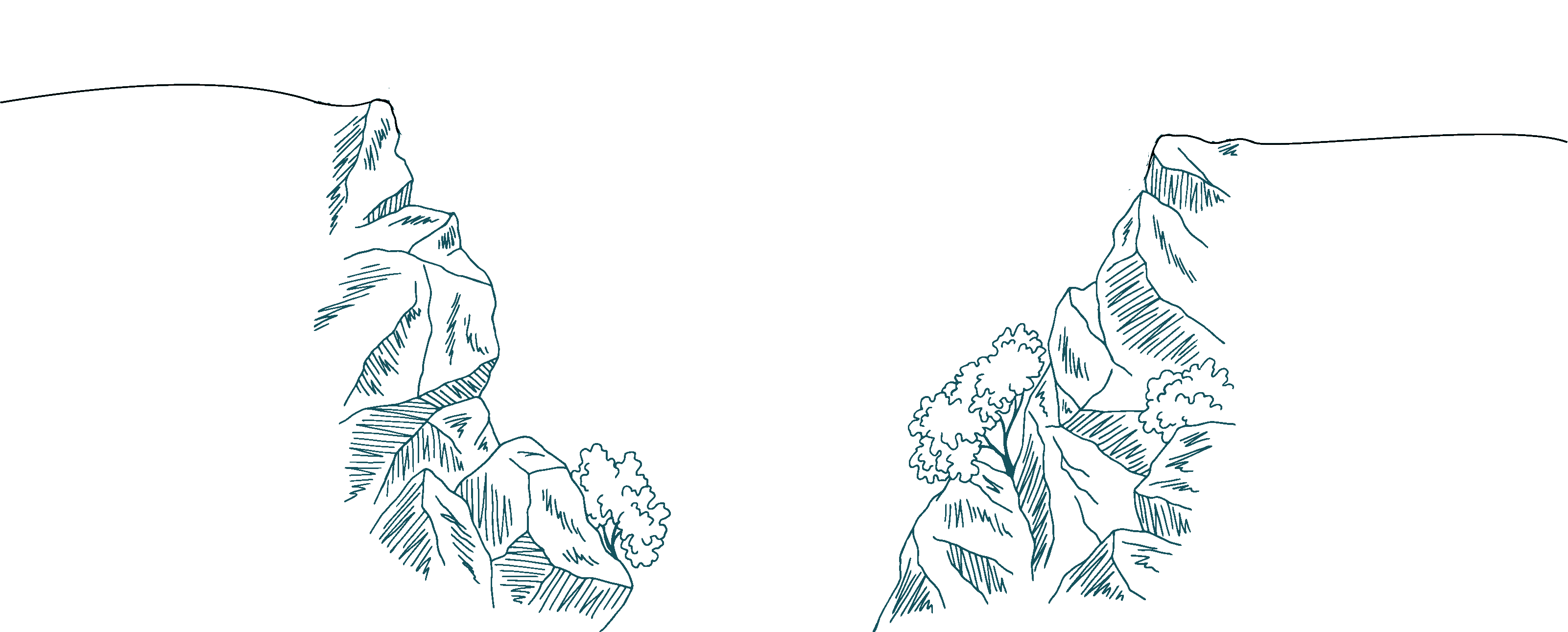 THRIVE Customer Service
[Speaker Notes: Say:

A huge part of the relationship between you and your team/  revolves around expectations.  Let’s talk for just one minute about expectations.
What are some of the expectations that you have about your direct reports?   …….   What so you think ate some expectations they may have about you as their manager?    

Do: Let the class give a few examples.]
Setting the Tone
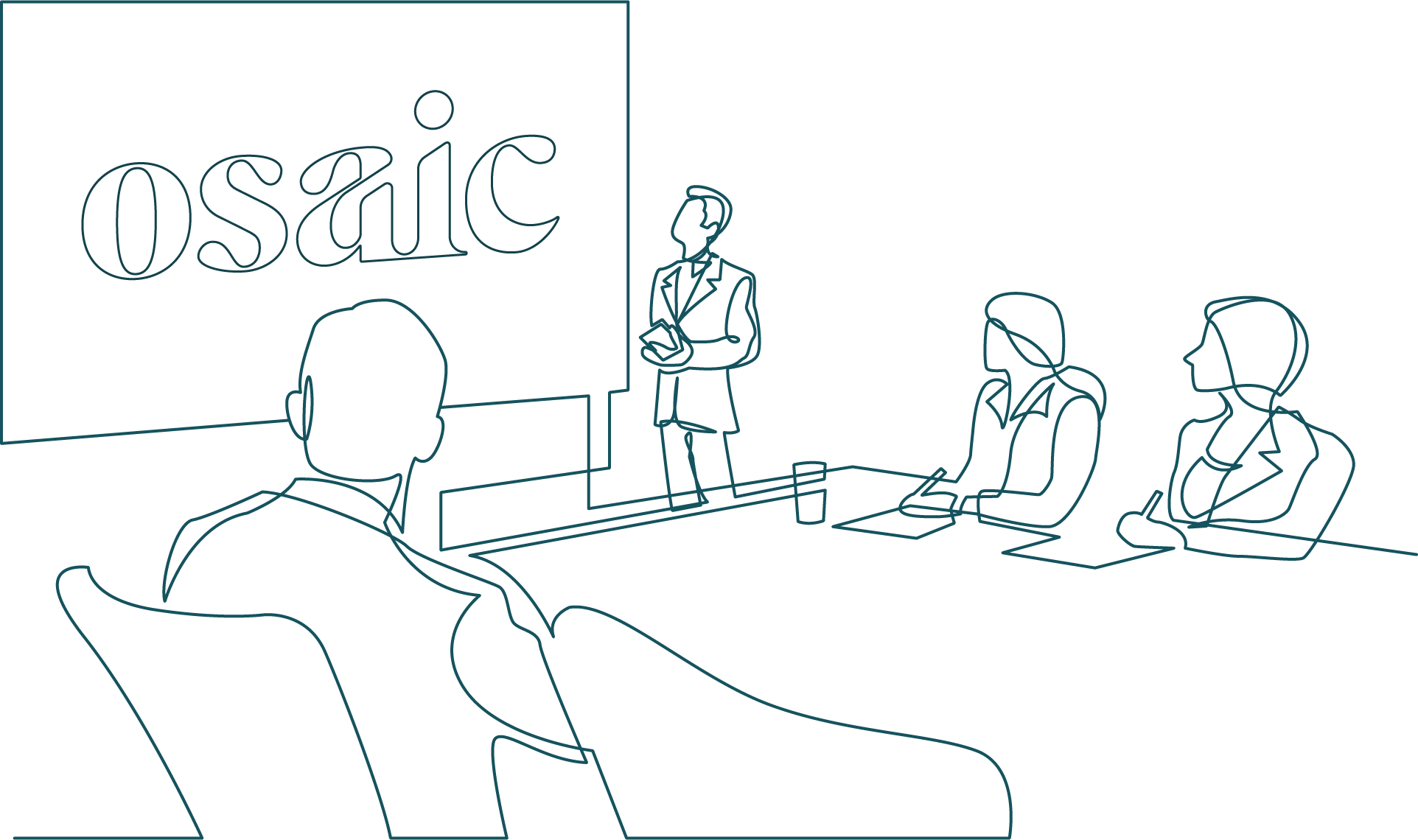 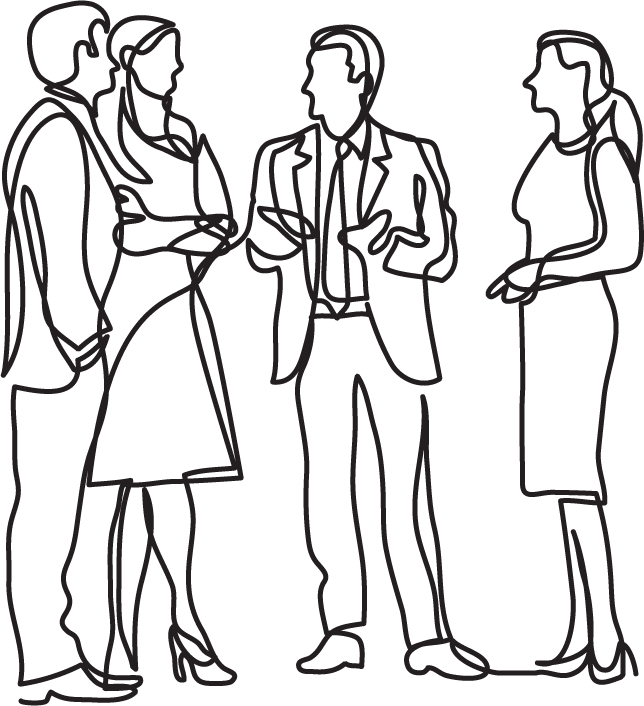 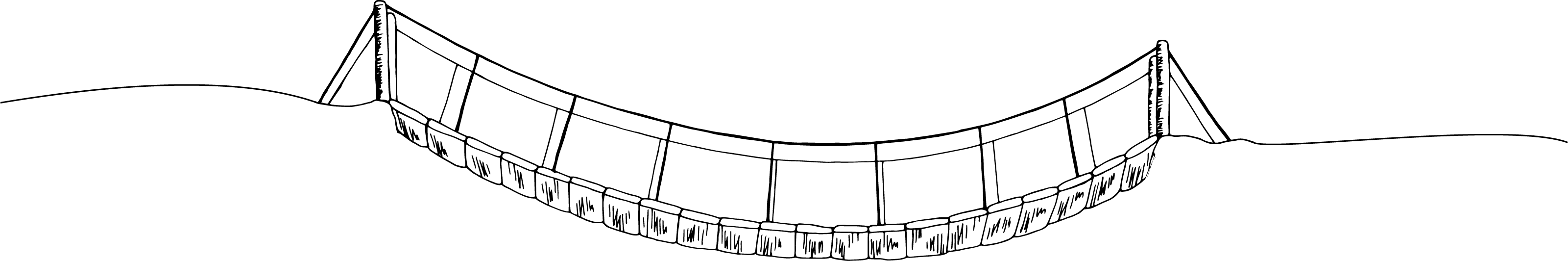 THRIVE Customer Service
[Speaker Notes: At Osaic we support over 10,000 financial professionals who rely on us to help and support them to make a difference in your clients’ lives –  We have approximately 2400 employees.

Empowering our external and internal  clients to thrive begins before you interact with them 
It begins before you start work. And, it has to be genuine.   
It’s important to that we get excited about our day!  And that we get excited about what we do!

Tell a story of Tim- when I worked in a call center. 

He was getting everyone excited to make someone’s day!]
Interactions
Seven Elements:
Tone of voice
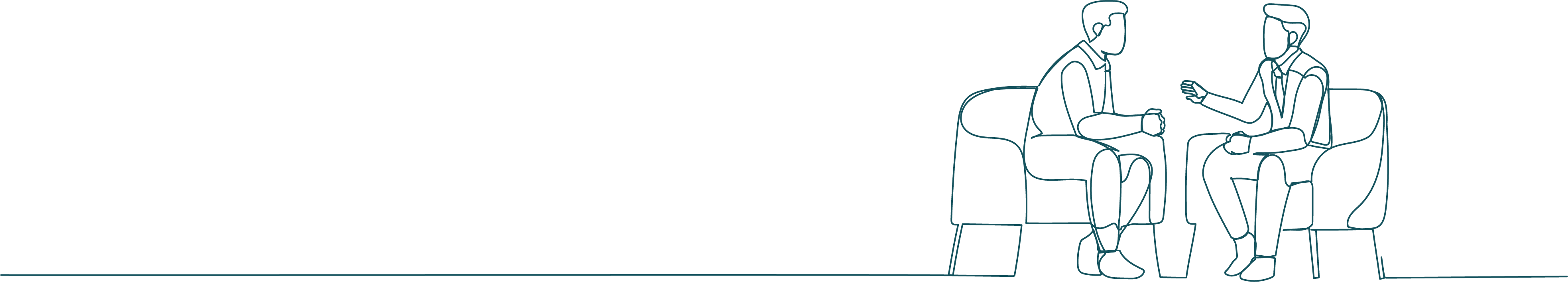 Listening carefully
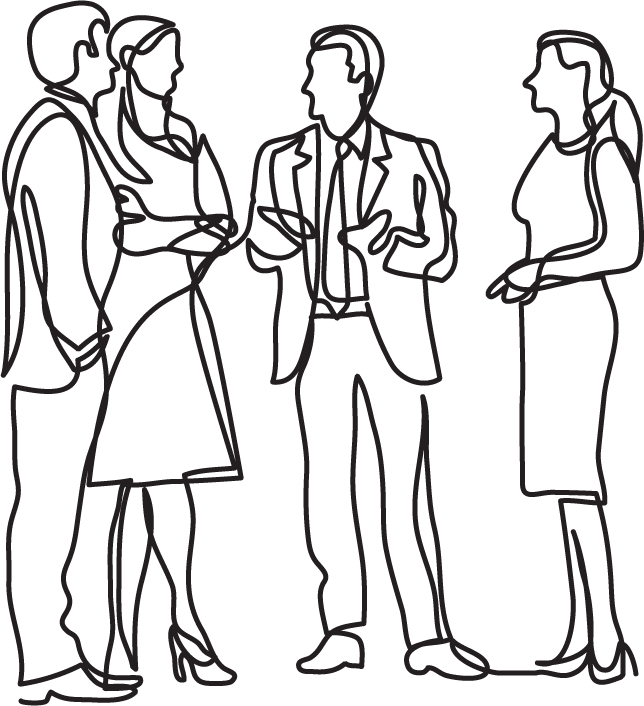 Speaking professionally
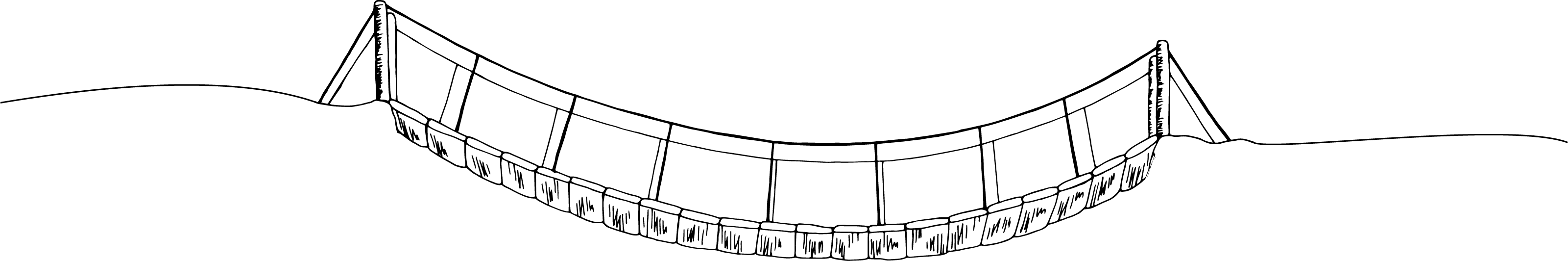 Language
Effective questioning
Rapport building
Setting Expectations
THRIVE Customer Service
[Speaker Notes: SAY: Let’s talk about personal interactions.  This can be with your team, coworker, a client.  


Activity: Introduce each one then ask for their input

Say: 
There are 7 elements that every customer interaction should include:         
Tone of voice 
Listening carefully
Speaking professionally
Language
Effective questioning
Rapport building
Setting expectations 


Debrief: If there is an element that you can improve 



___________________________________________________________________________________

SCE Notes:

If you have an encounter with a Advisor, and if you can create a satisfying experience with them, there is a good chance you will be given an opportunity to have another encounter. If you can deliver another satisfying experience, your chances having more encounters increases. 
 
During those encounters, if you are asking the right questions to discover their needs; if you are collecting information about them to understand their needs, and if you are looking for the right encounter to deliver a positive solution, there will be an opportunity to deliver a Personalized Experience and earn customer loyalty.
 
Over time, repeated experiences between you and the Advisor forms a Relationship, and with positive experiences you will be able to establish a relationship of trust.

Each Experience is built on a series of successful touchpoints. The responses you receive from customers depends on a variety of factors:
The way you greet the customer
The kindliness of your responses
The accuracy of your answers
The quality of the interaction
Your leadership 

Each touchpoint will build on the last, meaning that your initial touchpoint needs to be successful in order to direct the interaction towards a positive outcome. 

For Example: 
A lot of decisions are made while driving a car from point A to Point B. Touchpoints would be the equivalent of the stops, turns and decisions that you made during your route.  
A mistake or bad decision while on driving the route can ruin the trip 
Have you ever made a wrong turn and had to jump through hoops to get back on track?
How about getting into an accident? That just ruins everything
The same is for making a wrong Service Choice during an interaction with an advisor or a coworker. Doubling back and recovering from it takes time, patience, and skill in navigating.

Creating successful experiences is dependent on your skill in taking in each interaction, making the best Service Choices, creating positive touchpoints and inviting a positive/productive response from the customer.]
THRIVE Model
[Speaker Notes: Up to now , we have made an entry way towards THRIVE. Now let’s begin to talk about THRIVE]
THRIVE Model
T
Trust
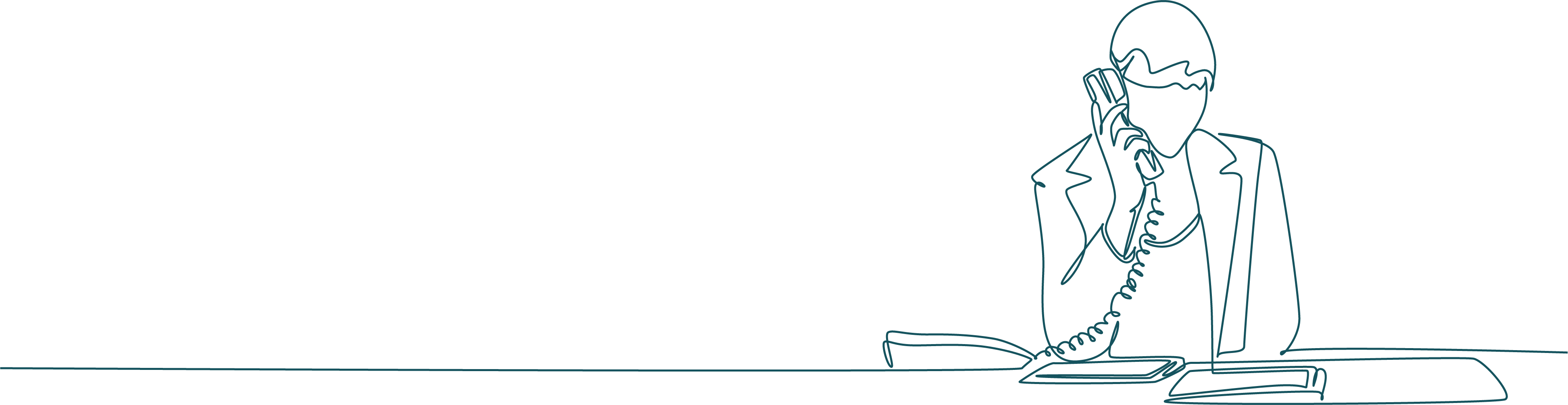 H
Hearing
R
Results
I
Innovative
V
Value
E
E
Empower
THRIVE Customer Service
[Speaker Notes: THRIVE is our model for Client Service here at Osaic.  To empower your to team to thrive:
Their needs to be trust. 
Your team members need to know that they are heard 
We need to be solution oriented and at the end of the interaction provide results 
We should be innovative in our thinking and actions
We must provide value to our team members, and they must know that we value them 
We are here to empower them to thrive]
Trust
[Speaker Notes: Say: Trust lines up with our core value of: 

DO WHAT'S RIGHT ALWAYS
We are authentic and honest even when it's hard. 

THRIVE is connected to our Core Values.
DO WHAT'S RIGHT ALWAYS is one of our core values at Osaic]
The Five Cs of Trust
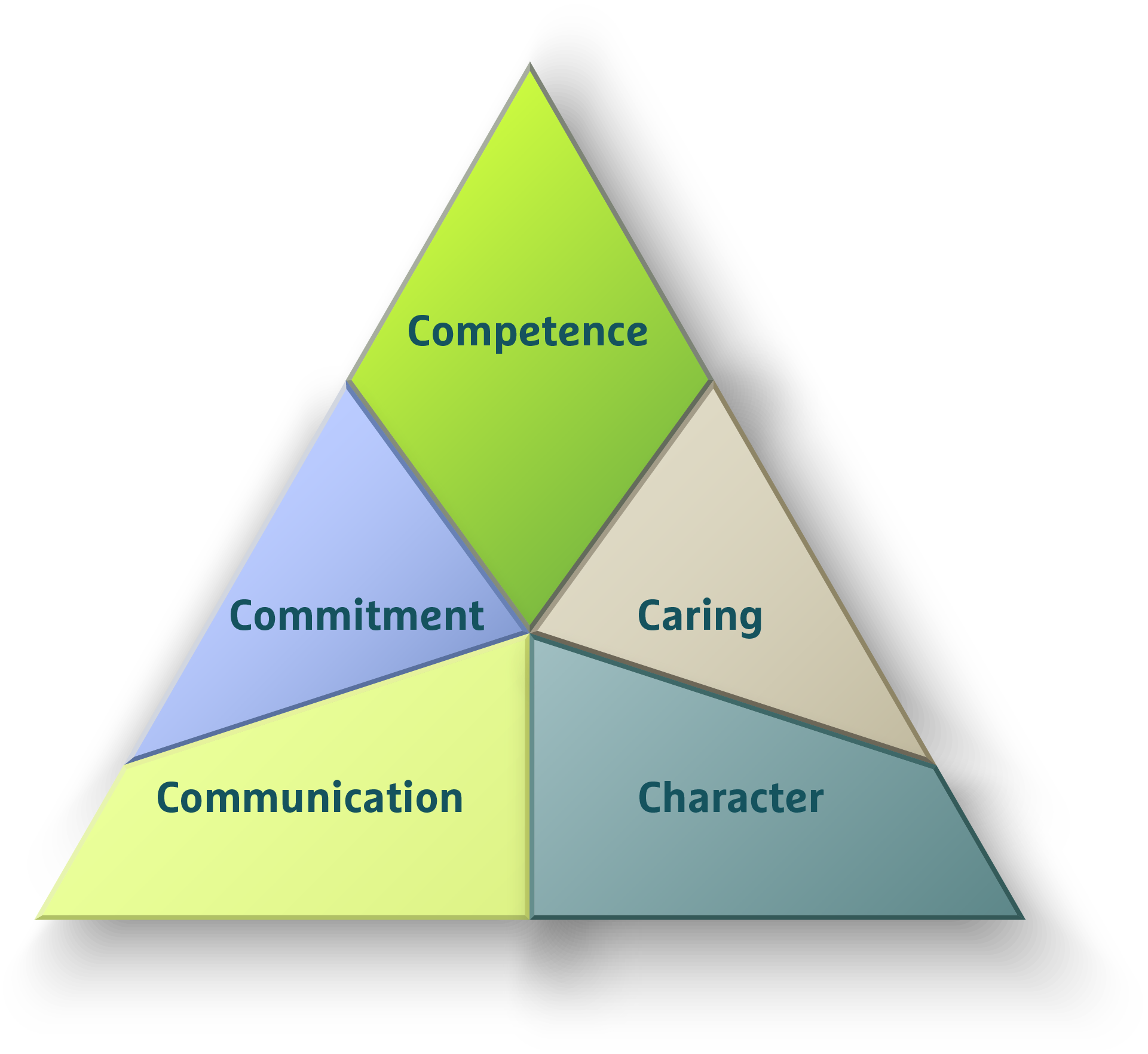 Competence
You have the necessary skills and expertise.

Commitment
You are truly committed to our success.

Caring
You have my best interest at heart.

Communication
We truly hear and understand each other.

Character
You are honest and ethical.
[Speaker Notes: Say: Let's begin to talk about trust.   How many of you have ever played a team sport?  Ask who? Let a few people tell which sport they played. 
Trust is important in sports and building trust is important between you and your team.  
A lack of trust can destroy relationships, impact results, create massive inefficiencies, and result in an overall negative culture and environment.


Do: Expound upon each one with definition, example or quote.  
1. Competence- skill, knowledge, and capacity to do something well 
2. Commitment- “Commitment is an act, not a word.”  Jean Paul Sarte
3. Care- “People don't care how much you know until they know how much you care.”  Theodore Roosevelt
4. Communication- how they perceive that you are listening to them 
5. Character- moral fiber of a person 


Do: Verify that  everyone has a booklet. 


Say:  Let's turn to page ___.  I'd like for you to take this time to be honest with yourself, reflect and choose a rating accordingly
1.How do you rate yourself in being a person your team members can trust?

Give 2 min for this refection 


Debrief: 
Ask if anyone is willing to share
Does anyone want to share best practices as to what they do in reference to building trust?]
Hearing
[Speaker Notes: Hearing

Say: People need to know that they are being heard and that we are listening. Whether we are face to face, virtually or on the phone.]
Simply Listen
THRIVE Customer Service
[Speaker Notes: Simply Listen 

Say: I’m going to read you something and I want you to listen.  Don’t take any notes.  Put down your pen/pencil, notepad etc.  Simply listen. 

Mr. St. Cloud called on Monday because he wanted to how to help Mrs. Downey.  Mrs. Downey’s grandfather passed away on July 21. He did not have any transfer on death instructions.  He had thirteen grandchildren and he wanted all of them to have equal shares of his assets besides Phillip and Mary Beth.   He had taken care of Phillip for most of his life, and he did not think that Phillip would be able to handle the money.  He did leave this particular grandson his vacation home in Jupiter, Florida.  Mrs. Downey was devastated that her grandfather did not leave her most admired cousin any money.  She was not too concerned about Mary Beth because she was married to the founder of one of the most used apps.   However, she did want to know how each of the grandchildren could get equal shares.  

After the Story: Ask these questions 


What was the caller’s name?        Mr St. Cloud 
When did he call?                           Monday 
How many children did the deceased have?            I did not say 
Where the Story:did the deceased live?                                    I did not say 
Where was the vacation home located?                    Jupiter, Florida 
How many grandchildren did the deceased have?       13 
Why was there confusion about who got what?      There was not a TOD on file 


Debrief: The purpose of this exercise is to capture how important it is to simply listen and BE PRESENT. Sometimes we miss out on details because we are not 100% present  

Next is  Active Listening]
Active Listening
[Speaker Notes: (253) The Big Bang Theory - Please pass the butter!! – YouTube

Do: Prep for the video 
Say: We are going to take look at a video about Active Listening.  Afterwards we will discuss your thoughts about Active Listening and what you picked up from the video.]
Active Listening
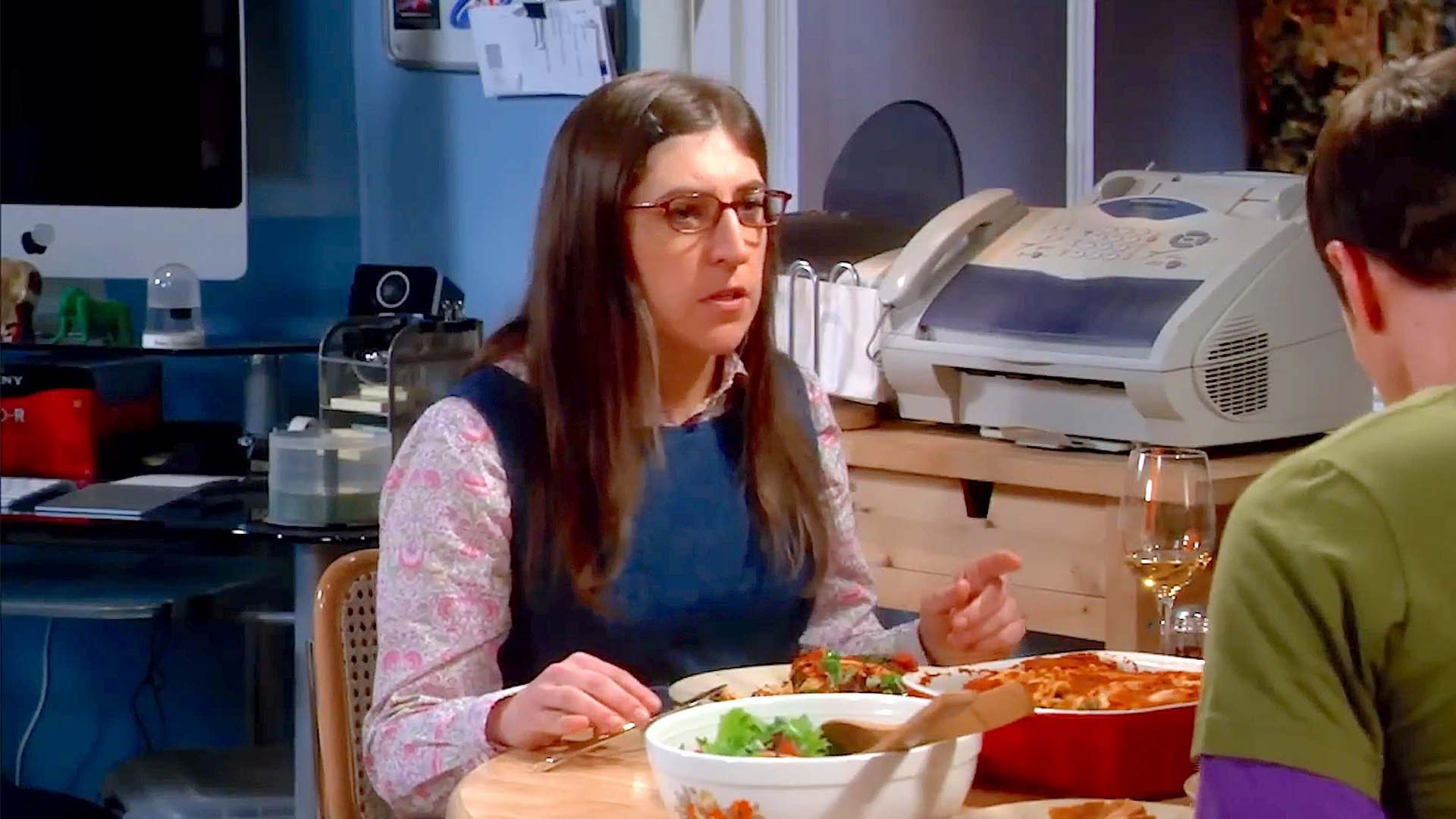 THRIVE Customer Service
[Speaker Notes: (253) The Big Bang Theory - Please pass the butter!! – YouTube


Debrief: 

Let’s talk about this from the perspective of customer service /leadership 


Debrief: 

If  these points are not mentioned make sure you bring these items up: 
It is important to take to time actively listening even when you don’t want to 
People have different needs as we saw. She needed one thing and he needed another thing.  Her- the butter.   Him- He needed to talk and get it all out
Think about her as a manager,  she needs to set aside her needs to hear what he has to say
Although with sarcasm, she did repeat what he was saying]
Are You Listening?
THRIVE
[Speaker Notes: Say: There are some important principles when it comes to listening. We have talked about being present/ simply listening and active listening.  
What are some hindrances to listening?  Things that can make the person talking feel like they are not being heard.  

Activity: 
Have Paper on the wall for each group to go to and come up with things that interfere with listening/ bad habits/ things people do that are not good listening skills 

Have each team report out at their paper 
Give the groups 2-3 minutes to build their list 
Give each group 2 minutes to report out their list of hindrances]
Listening Hindrances
Group Activity
The Process
The class will be divided into groups.

Your group should decide on a spokesperson.

Each group will be assigned a Post-It placed on the wall.

Your group will discuss things that hinder listening.

Your group should then decide on your top 3 and report out to the class.
[Speaker Notes: Say: Now we are going to do an activity which relates to what hinders us from truly listening.

Do: Divide the group into  3-5 groups.  

Do : explain the process

Ask: What questions do you have?]
Listening  Principles
Avoid distractions
Don't multitask
Listen to what they are saying
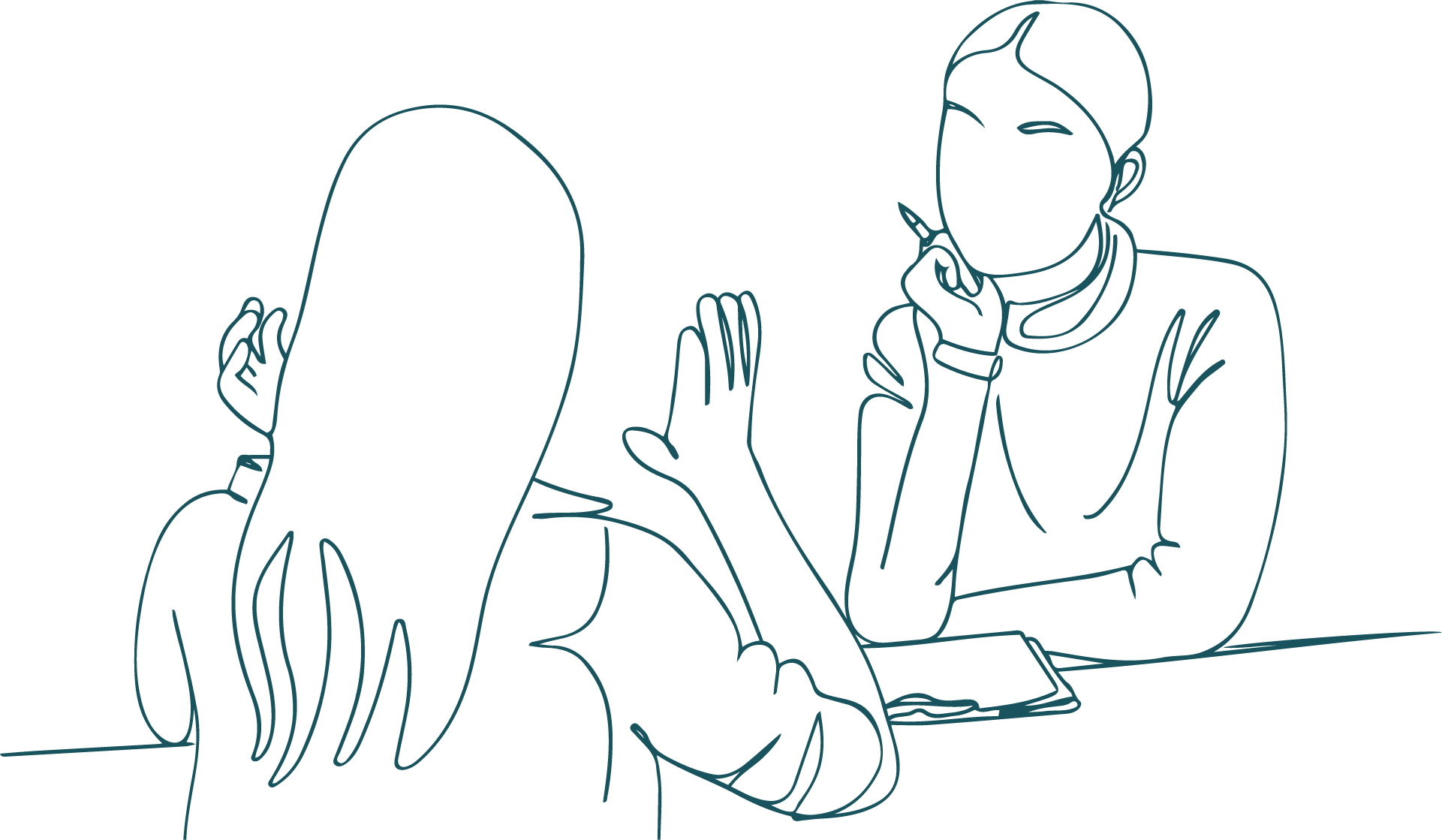 Listen to the whole situation & take notes
Don't interrupt or finish their sentence
Don't make assumptions
THRIVE Customer Service
[Speaker Notes: Debrief : If any of these things were mentioned go over them. 
Avoid distractions
Don't multitask
Listen to and concentrate on what their saying—don't think about how you're going to respond while they're still speaking
Listen to the whole situation and take notes 
Don't interrupt or finish their sentence
Don't make assumptions


Rate Yourself 

Say:  Let's turn to page ___.  I'd like for you to take this time to be honest with yourself, reflect and choose a number accordingly.  
1. How would you rate yourself at hearing and listening? 


Give the class 2 min to rate themselves]
Results
[Speaker Notes: RESULTS

Say: Results are important and what, and what every client desires.  This is a part of our core at Osaic. 

Show Up Every Time 
We are accountable and dependable,  no excuses.]
Results
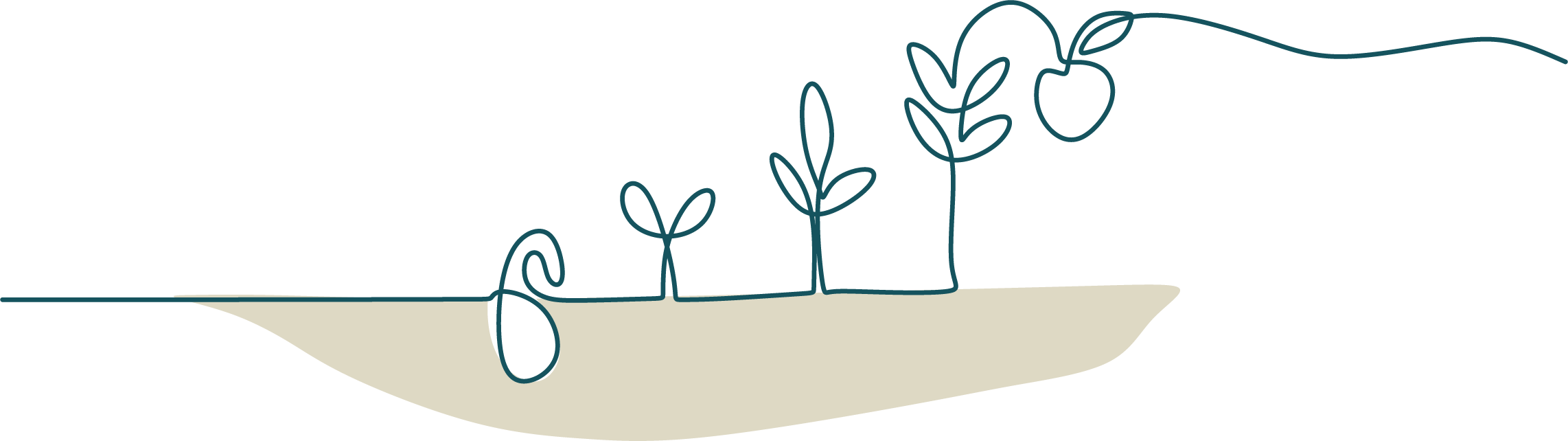 THRIVE Customer Service
[Speaker Notes: Say: Your competence, commitment, communication, the way care for people because of your character along with being present to listen are instrumental in how you show up.   

Say: Accountability is huge here.  Accountability and taking ownership is being responsible. 


Example: 
Manager did not take ownership in the meeting or responsibility.  

A. manager went on and on about how thrilled he was to have her on the team and how sorely her expertise was needed. Over the next few months, he continued to shower her with praise in their one-on-one. However, in team meetings, the longstanding members of the team constantly interrupted her, dismissed her opinions, and often “lost” her contributions.
In their one-on-ones, her manager acknowledged her frustrations and said he would “put a stop to it.” But he never did. She quit. She told me that if her manager had taken action rather than ignored the bad behavior of the team, and if he hadn’t limited his recognition of her value to the team to their private meetings, she would have stayed.

The vocal person on the team obstructed, hindered , interfered.  


Ask: What could the manager have done differently? 




Say:  Let's turn to page ___.  I'd like for you to take this time to be honest with yourself, reflect and choose a rating  accordingly
How do you rate yourself in achieving results?

Give 2 min for the class to reflect]
Innovative
[Speaker Notes: INNOVATIVE

Say:  Being Innovative lines up with our core value 

THINK BIG AND SMALL
We are exciting and innovative but always thoughtful. 

Say: Let’s talk about being innovative.  You will find that you may have more than one way of finding the answer. Sometimes you have to think outside the box to find a resolution or simply help your employee without breaking any rules.   I believe innovation starts with Taking Ownership and ends in Results.

According to IdeaScale:   Customer service innovation is defined as the introduction of new and improved methods, technologies, strategies, or processes to enhance the quality and effectiveness of customer service. It goes beyond traditional approaches and seeks to address customer needs, expectations, and challenges in novel and impactful ways. Customer service innovation is driven by the goal of providing exceptional customer experiences, resolving issues more efficiently, and building stronger relationships between businesses and their customers.
 
Ask: What does this mean to you when it comes to innovative approaches with your team? Think about the key words of our core values.  
THINK BIG AND SMALL
We are exciting and innovative but always thoughtful. 

Do:  Allow 2 min for the class to answer]
Never say ‘No’ or ‘Never’
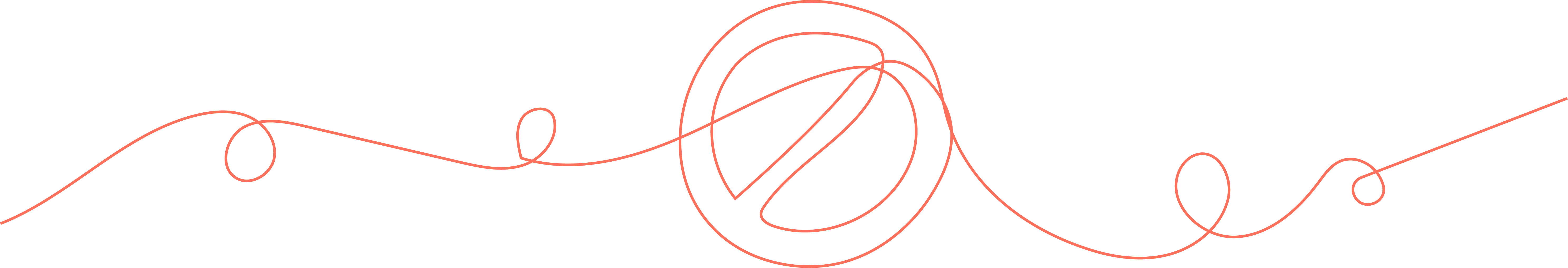 THRIVE Customer Service
[Speaker Notes: Say: Never say ‘No’ or ‘Never’

I like this because no one really likes to hear the word No,  but we begin hearing it when we are little children.  

Say: 
Option A. Think about this, how do you feel when you are the customer, and someone tells you they can’t or just flat out NO? 
Option B: Think about this, how does it make you feel when your manager tells you NO?  So, now think about how it makes your employees feel.  
 

Say: Now, with one word describe how hearing “NO” or “I Can’t Do that”, “I have never seen us do what you are asking”, makes you feel.   
Do: Allow the class time to respond
Spend 2 min on this


Debrief: You have shared how it makes you feel. I’m quite sure your employees feel the same. 

It’s important for us to be innovative. I believe innovation starts with Taking Ownership and ends with Results.

This includes a change in: 

Our Mindset 
How we Communicate
The Actions we take]
What can you say?
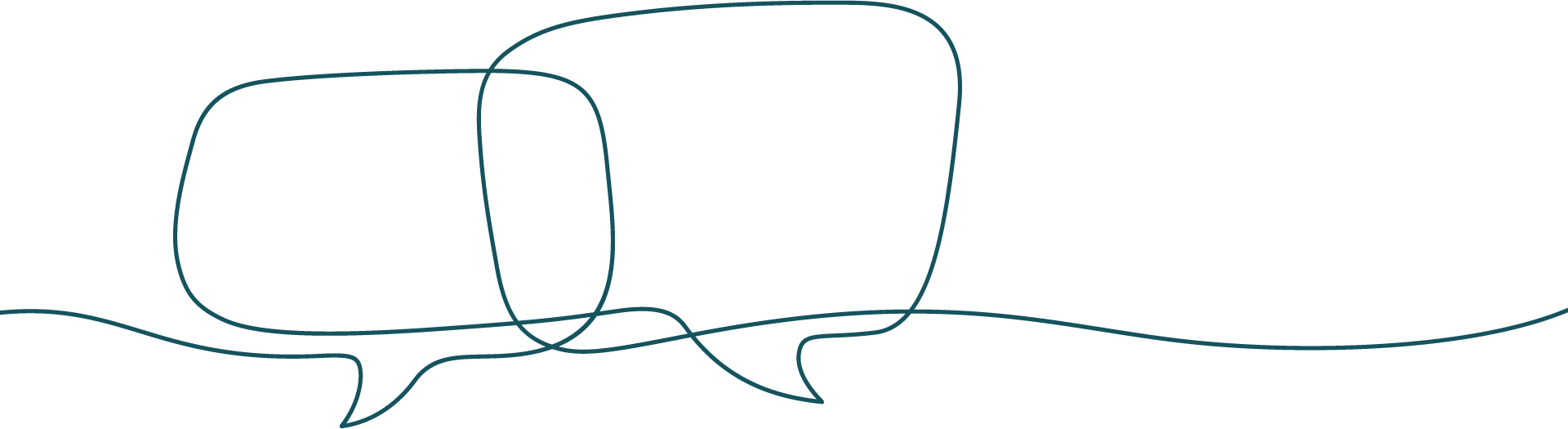 THRIVE Customer Service
[Speaker Notes: Say: We just talked about not just outright saying no.   Does this mean you will have all the answers? 
Not necessarily. At Osaic one thing that is constant is change. Lots of moving pieces. As a company we have to be innovative in how we care for our employees, keep them engaged, and feeling valued.    

Some of the things you need to think about as leaders is getting rid of preconceptions and unconscious bias. The focus should be seeing people as unique individuals, being open for possibilities, and being solution oriented. 

So, let’s focus on the positive 


Our Goals Should Be:
1. Mindset-    Thinking big- company   Thinking small – your team and the individual     Being open to new possibilities and looking for options 
2. Communication-  Communicating in a positive manner 
3. Action-   Taking new innovative approaches 


Activity: Group activity of 4 people per group -   Make sure people are put in different groups than they had for the Listening Group Activity 

Each group will come up with 3 common things that they have been hearing from their team that are negative statements which are common concerns 
Then the goal is to come up with positive statements or things you can say. 
This should be recorded in their notebook. 

Give the groups 5 mins to come up with the negative and positive 
Allow 7 mins for the group 


Do: 
Come up with one scenario and model it 
 For example,  your direct report says “I want a raise” 


Debrief:  Help the group identify what worked best and how they might use these insights in real-life situations.


Say:  Let's turn to page ___.  I'd like for you to take this time to be honest with yourself, reflect on what we have just talked about and choose a rating  accordingly
How do you rate yourself in being innovative?

Give 2 min for the class to reflect]
What can you say?  
Group Activity
The Process
The class will be divided into groups.

Your group should decide on a spokesperson.

Each group will decide on 3 common things that you have been hearing from your team that are negative statements which are common concerns.

Your group should devise positive statements or things you can say and report out to the class.
[Speaker Notes: Say: Now we are going to do an activity, with the intent and purpose to help you put your minds together to come up with some positive ways to address some concerns your team is experiencing.  

Do: Divide the class into groups of 3-5 groups.  

Do : explain the process

Ask: What questions do you have?]
Value
…
[Speaker Notes: VALUE

Say: A part of taking ownership is recognizing the value of something or someone. Think about when you rent a car 

When you own rent a car, they let you bring it back unclean, they maintain it 
When you are paying the car note it has more value to you.  You make sure the car is clean and maintained.  

As leaders its important for you to show that you value your team members]
Ways to Make Your Team Feel Valued
Get to know your people 
Have regular development conversations
Listen and take action 
Give generously 
Be empathetic
THRIVE Customer Service
[Speaker Notes: 1. Get to know your people during your 1:1,  in your team meetings-   Always have a couple of meaningful ice beakers  in your pocket 
How well do I know my direct reports?
What are their goals? What motivates them?
What excites them about the work they’re doing?
What challenges do they face at work (i.e. lack of diversity, not feeling heard, fear of public speaking) or at home (i.e. parenting, caretaking, health issues).
When you take the time to know the people you lead, you can personalize your management approach and, in doing so, show your team members that you value them — both as a group and as individuals


2. Have regular development conversations
If this is not currently a part of your management style, Fraser-Hill cautions not to spring the very first conversation on your team members. Instead, give people some time to prepare. For instance, before your next one-on-one, let your direct report know that you’d like to spend some time discussing their career goals and experiences at the company. Provide them with a few questions to think about ahead of time, and ask whether they’d like to respond via email or wait and share their answers with you during the meeting.
Questions you can ask include:
What are your personal developmental goals for the coming month? The coming year?
What are you most excited about right now? What motivates you?
What would you like to learn?
What can I do to help you in your current role?
What are your career goals? Are there ways I can help you move closer to these goals?

3. Listen and take action 
Simply listening is important but you need to take it a step further and respond to what you heard. 
Exp. 1:1  acknowledged you heard them but do not take any initiative to respond with action then to your team member it’s like you never heard them or don’t value their voice.  

4. Give generously
Recent research by Gallup and workhuman found that 40% of people reported receiving recognition from their manager just a few times a year or less. 
The same research showed that the impact of more frequent recognition is significant. When people receive recognition only a few times a year from a manager, they are five times more likely to be disengaged, 74% more likely to say they don’t plan to be at their organization in one year, and 27% more likely to be struggling. Further, the research found that while private recognition is often described as personal and meaningful, public recognition showcases an employee’s value and magnifies the amount of recognition given. When people witness recognition, they often extend it themselves, resulting in a ripple effect that can be felt throughout an organization.

Recognize your employees — publicly and privately — and do it often. In your one-on-one meetings, make it a habit to acknowledge at least one thing your direct report should be proud of that month (or week). 

5.  Be empathetic:  see next slide]
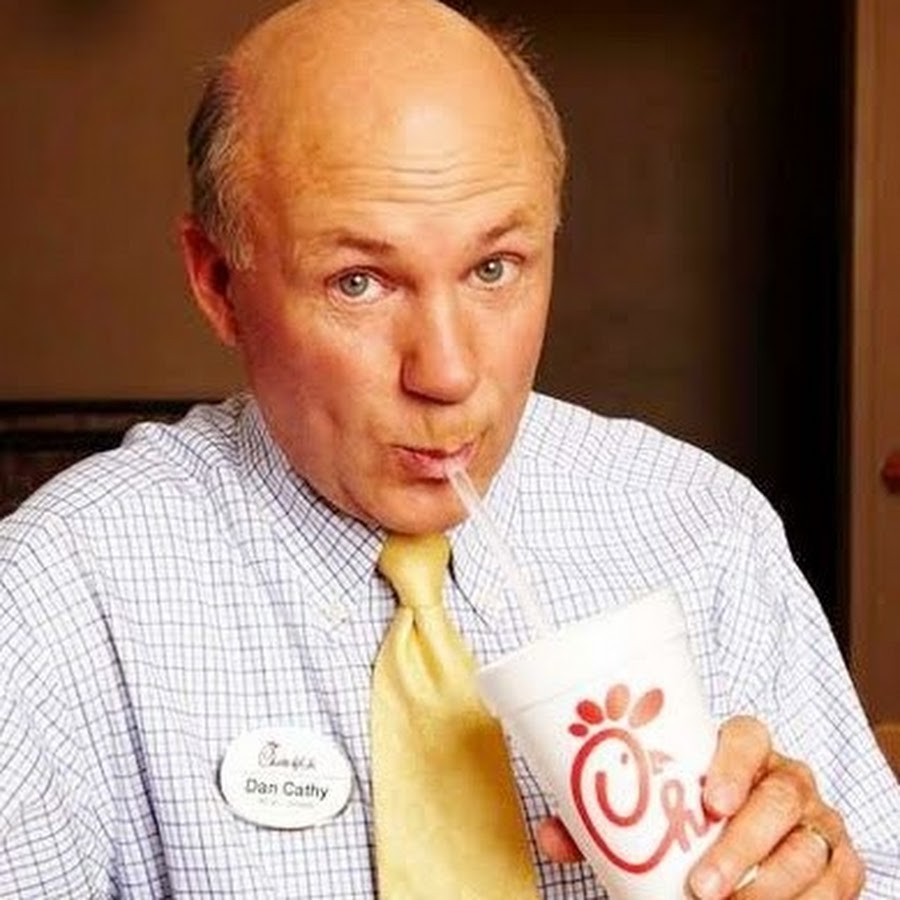 Empathy
“Every life has a story, and often our customers and our employees, need a little grace and a little space when you deal with them because they are either experiencing a problem, just finished having a problem, or are about to have one.”

- Dan Cathy, Chick-fil-A CEO
[Speaker Notes: Say: I believe Dan Cathy says it best. 
  
It is important to allow people to talk about their feelings because their feelings are their truth 
Acknowledge what they are going through

Recognize their feelings
Relate by giving a story if you have one
Execute a Result 

Debrief: Go back to slide 22 and allow the class to share from the list what has worked for them 
2-3 min]
Ways to Make Your Team Feel Valued
Get to know your people 
Have regular development conversations
Listen and take action 
Give generously 
Be empathetic
THRIVE Customer Service
[Speaker Notes: Debrief:  Take 2-3 min to see if anyone wants to share things that have worked for them 

Say:  Let's turn to page ___.  I'd like for you to take this time to be honest with yourself, reflect on what we have just talked about and choose a rating  accordingly
How do you rate yourself in making sure you make your employees feel valued?

Give 2 min for the class to reflect]
EMPOWER
[Speaker Notes: EMPOWER

Say:  Empower lines up with our 4th Core Value WORK TOGETHER AS ONE
We are collaborative and diverse, and better for it.  


Do:
Talk about collaboration- listening , valuing and getting their input.  Sharing knowledge making something together.  
This includes brainstorming, implementing routine reviews and avenues for feedback, or delegating tasks on a shared project.


Slack’s Five Tips on Collaboration 
Five tips for collaborating effectively as a team
Get everyone on the same page. Don't be afraid to over-communicate, especially with a remote team. ...
To meet, or not to meet, that is the question. ...
Take advantage of channels. ...
Be a team player but set some ground rules. ...
Give your team members autonomy.


These things will make your  employees feel empowered

Debrief:  Let’s be real we don’t’ always get this right.  Write down where you struggle in this area 
Do give the class 2 min to write in their notebook]
Create A Win-Win
“No matter what type of services you provide, creating a high-quality experience for your customers is ultimately what will keep you in business. By helping clients feel truly empowered when they work with you, you can improve satisfaction and retention rates, while also ensuring that you are fully meeting their wants and needs. 

When you empower your clients, you will end up making your job easier, because you’ll better understand how to serve them. That’s going to pay big dividends in the long run.”

Forbes : How To Empower Customers (Without Losing Control Of Your Business)
THRIVE Customer Service
[Speaker Notes: Say: When you empower your team,  this creates a win-win and as a result leads to 


Satisfaction

Loyalty 

Retention 

Your Job Easier 


Say: I am sure you all would like to experience this consistently 


Say:  Let's turn to page ___.  I'd like for you to take this time to be honest with yourself, reflect on what we have just talked about and choose a rating  accordingly
How do you rate yourself when it comes to empowering your team members?

Give 2 min for the class to reflect]
Takeaways
WRAP UP
Takeaways
…

…

…

…
THRIVE Customer Service
[Speaker Notes: Individual Takeaways 

They can write this down in their noteback]
Performance Management
Coaching & Feedback
Objectives
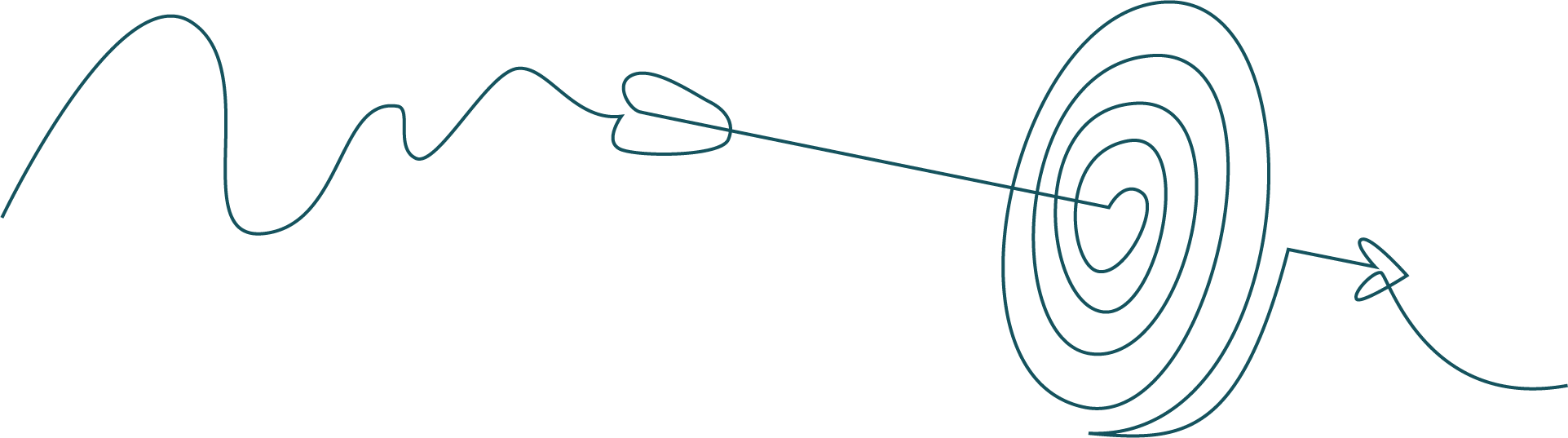 Performance Management |  33
[Speaker Notes: Facilitator’s notes:
For additional resources on coaching for other employee groups and additional learning and development tools, check out McLean & Company’s Coaching & Mentoring solutions (https://hr.mcleanco.com/browse/learning-and-development/coaching-and-mentoring).

Speaker’s notes:

By the end of this training, you’ll be able to recognize how coaching employees offers unique value to the employee, to you as a manager, and to your organization.
You’ll be able to identify coaching opportunities for your employees when they arise.
With your fellow participants, you’ll learn coaching behaviors and strategies and practice applying them to support your employees’ performance and development goals.
Finally, you’ll commit to a plan to put your new skills into action and work toward coaching your employees.
One important thing to note about this training: As people managers, you work with many employees who can benefit from coaching, including employees who are underperforming. However, this training focuses on using coaching to support the performance and development of employees who are meeting and exceeding the expectations of their role.]
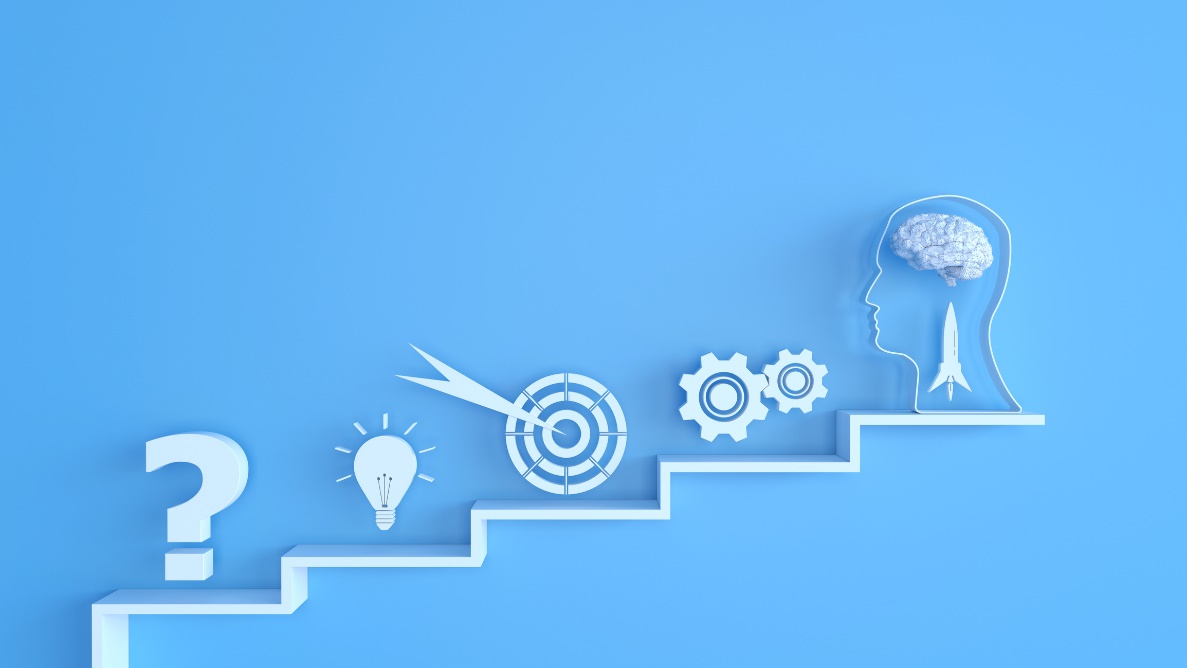 Activity
What does coaching mean to you?
[Speaker Notes: Facilitator’s notes:

This activity acts as a warmup/icebreaker to help participants start sharing and bringing their own ideas into the training session. It can also act as way for you to gauge how knowledgeable participants are on the topic.

Allot 6-7 minutes for this activity: one minute for participants to write down or post answers and 5-6 minutes to debrief and discuss.
For both virtual and in-person facilitation, choose one of the following options:
Option 1: Participants write down their answers in their handbooks and share verbally with the larger group during the debrief.
Option 2: Collect responses on a digital platform that can display the responses, such as PollEverywhere. You can then highlight themes and unique answers during the debrief.

Speaker’s notes:Modify as needed depending on which option you chose.

To warm up our brains a bit, I want to hear your thoughts on coaching.
Let’s take one minute to think about what coaching means to you. Think about:
When have you been a coach?
When have you been coached?
What were those experiences like?
What do you think a great coach sounds and acts like?
What do people need to be a great coach?
How should coaching make you feel?
Remember, coaching can happen both inside and outside of work, so don’t be afraid to talk about coaching experiences in sports, music, and other environments.
In your handbook (or on the digital platform, if you’ve chosen that option) write down at least one response. There are no wrong answers.
After the minute is up, we’ll share some of our answers with the group (or go over the responses on the digital platform, if you’ve chosen that option).]
What is Coaching?
Coaching is a conversation where managers ask questions to guide employees to find their own solutions, rather than just telling them the answer. It focuses on future behavior.
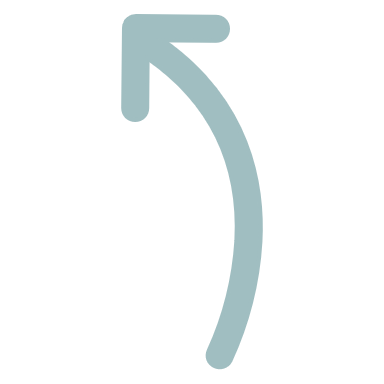 Compare this to feedback, which focuses on using information about past work to influence future behavior or performance.
Performance Management |  35
[Speaker Notes: Speaker’s notes:

What is coaching?

Great work with that activity. Simply put, coaching is a conversation where managers ask questions to guide employees to find their own solutions, rather than just telling them the answer.
Coaching conversations can help drive high performance and support employee development.
For performance, coaching can help employees solve problems in their role.
For development, coaching can help employees identify goals and how to reach them. It can also guide employees to work on skills that will increase their performance.

Where does coaching fit compared to other performance management practices?

Coaching is a great tool for a people manager to develop, but it’s also not the only tool in your toolkit. 
Feedback, mentoring, on-the-job training, and formal training are other ways that you can support your employees.
Part of being a good coach (and a great people manager) is knowing when to use coaching and when to use one of the other tools. Part of this training is to help you find those moments where coaching is the best approach!

Coaching vs. feedback

Looking at your toolkit, you may see “feedback” and “coaching” and think, “Wait, I’ve heard those words used interchangeably before. Aren’t they the same thing?” Some people do use them interchangeably, but they are actually very different from one another. Does anyone have ideas about what the difference is between feedback and coaching?
Pause here to let learners share their answers.

When you give an employee feedback, you are using information from their past work to influence future behaviors or performance. Feedback tends to focus on a particular kind of work or task and can include showing examples of what success looks like. Feedback also tends to be led by the manager.
For example, if I were to give you feedback on your performance as a manager, I might talk about a situation where you could have made a different choice in how you managed an employee issue, and I might say to you, “This approach didn’t quite work. Next time, try doing something more like…” and give you an example of what a successful approach looks like.

On the other hand, coaching focuses almost exclusively on the future rather than drawing on the employee’s past work. Coaching is also more about the employee’s behaviors than a specific task or skill you want them to improve, although development can definitely be part of the conversation.
Coaching should be led by the coachee, so it relies heavily on an employee being a willing participant who wants to be coached.

Like the other tools in the toolkit, coaching and feedback can and should be used together as part of your overall approach to supporting your employees, but there’s a time and a place for each.
For example, during a feedback conversation, you may see an opportunity for coaching. You can then ask the employee if they’re open to being coached and guide the conversation in a coaching direction. But you might also find during a coaching conversation with a new employee that they need to be given feedback, as they are still learning. At that point, you can ask the employee if they’re open to receiving feedback before continuing the coaching conversation.
With time and practice, you’ll learn to use your judgment and determine which tool is best in a given situation.]
Why is coaching such an important skill?
Organizational Benefits

Engagement
Productivity
Retention
Team performance
Quality of relationships
Leadership development
Individual 
Benefits

Confidence
Commitment
Reduced bias
Better problem solving
Better decision making
Managers’ leadership capabilities
But coaching can still be challenging!
Learner frustration
Fear of failure
Letting go of control
Time investment
Performance Management |  36
[Speaker Notes: Speaker’s notes:

At the organizational level
Coaching has benefits at the organizational and individual levels, not to mention benefits to you personally as your leadership capabilities grow.
What do you think some of these benefits might be?
Pause here to let learners share their answers. These may include employees feeling more engaged, more productive, more likely to stay at their organization, more likely to become high performers, greater confidence, and better relationships with managers.
At the organizational level, coaching is associated with increased engagement, increased productivity, and reduced turnover.
In organizations where coaching is the norm, teams function better, relationships between employees are better, and leadership development happens more quickly.

At the individual level
At the individual level, when you coach an employee, they’ll be more likely to believe in their ability to succeed and be more committed to the organization. Think about how identifying and solving a problem on your own makes you feel: confident, capable, and ready to face the next challenge.
Because coaching involves two people having a dialogue and exploring solutions together, there’s less of a chance that “unconscious incompetence” – or not knowing what you don’t know – and the manager’s own decision-making biases will hinder creative decision making. More options mean better decisions.
Coaching is also a kind of experiential learning, which research suggests is one of the most effective learning and development practices people managers can use to help their employees succeed. Each coaching conversation is like a small, hands-on session where your employee practices their problem-solving skills!
Coaching can also contribute to your leadership capabilities as you practice influencing rather than controlling employees to drive success. 
A great leader and a great coach both empower others to take ownership of their growth and development. When you have a coaching conversation with an employee, you’re saying, “I know you’re capable of figuring this out. I’m just here to guide you.” That’s encouraging! 
And as a people manager and leader, coaching also helps you practice trusting that employees can make their own decisions and find their own solutions.
In a world of work where more and more employees are working from home full- or part-time, a people manager who empowers, influences, and trusts their employees can make a huge impact on what work looks like on their team and in their organization.

Coaching still has its challenges
It’s important to recognize that coaching is not easy. It takes time and effort to learn when and how to coach your employees, and even then, coaching comes with its own challenges.
Because coaching is led by the employee and sees the employee tackle challenges and problems, frustration and fear of failure can be barriers to employees’ growth and learning.
For example, employees who have a hard time opening up may be more challenging to coach.
If you’re used to only having feedback conversations or using a particular kind of people management style, it can be hard to let go of control and let your employees do their own thinking and problem solving. 
And coaching is a conversation that takes time and personal investment from both you and your employees. Other practices, such as feedback and formal training, can seem like quicker and easier options, but that doesn’t mean they are the best option for a situation. 
Being in a fully virtual or hybrid environment can potentially add to the challenge because of digital communication. Some employees may have a harder time connecting digitally, even if other employees are perfectly comfortable.]
Use coaching for managing different levels of performance
Successful Performers
Start on the path tohigher performance
Increase confidence
Improve critical thinking
Experiential learning opportunity
Satisfy hunger for growth and development
Meet need for challenge and variety
Sustain engagement and motivation
Mitigate burnout
Invest in building trust
High Performers
Performance Management |  37
[Speaker Notes: Speaker’s notes:

Coaching benefits employees with different levels of performance in different ways
All employees can benefit from coaching because it can help them achieve their performance and development goals.
But the value, purpose, and frequency of coaching can be different depending on the employee’s level of performance.
For example, coaching an underperforming employee who is struggling with a core process will be very different from coaching a high performer who is looking to take steps to improve the same core process.
However, the focus of today’s training is successful and high-performing employees, so let’s talk about these two groups and how coaching might be used for each of them.

Successful performers
A successful performer meets the expectations of their role. They understand how to do their job well and demonstrate this understanding in their tasks and behaviors.
They may not yet be a role model or high performer, but successful performers can become high performers if they are motivated, dedicated, and have the right support.
Coaching these employees to meet their performance and development goals can help boost their confidence, making it more likely for them to innovate, take smart risks, and stretch their capabilities.
Coaching can help these employees go from following routines to thinking critically about the work they do and where they might want to go in the future.
Finally, coaching is an experiential learning opportunity. As employees become more competent, you’ll want to make sure you find a good balance between formal training and experiential, hands-on learning. Coaching can help you do this.

High performers’ needs
Coaching can be especially valuable when you manage high-performing employees who deliver strong performance in their current role. Don’t confuse “high performers” with “high potentials”: Performance measures the employee’s ability to deliver in their current role, while potential determines whether the employee can take on greater responsibilities.
High performers consistently exceed expectations, demonstrate commitment to doing their best work, and are eager to grow and develop.
Because high performers consistently meet and exceed expectations, they can:
Become bored and subsequently disengage if they feel they are doing the same thing over and over again.
Feel restricted or like there’s not much room for innovation or creativity in their role.
Feel that without challenges or variety, their growth and development in their role will plateau and they’ll miss out on opportunities to advance their skills.
Alternatively, because they are more likely to volunteer for or be given extra tasks, high performers are often at greater risk for burnout.

The value of coaching high performers
When you commit to coaching a high-performing employee, you’re helping make sure that they are engaged and motivated, reducing the chance that they’ll leave the organization and that you’ll lose a top performer.
Coaching high-performing employees can take advantage of their eagerness to grow and learn new things, helping them acquire new skills and learn new things about the organization.
When high performers feel supported and have trust in a healthy coaching relationship, they will be more likely to open up to you if something is wrong or if burnout is impacting them.
In the long term, coaching can help high performers determine their career path within the organization and lead them to contributing to the organization in new and valuable ways.]
Activity
How can you use coaching to support your employees?
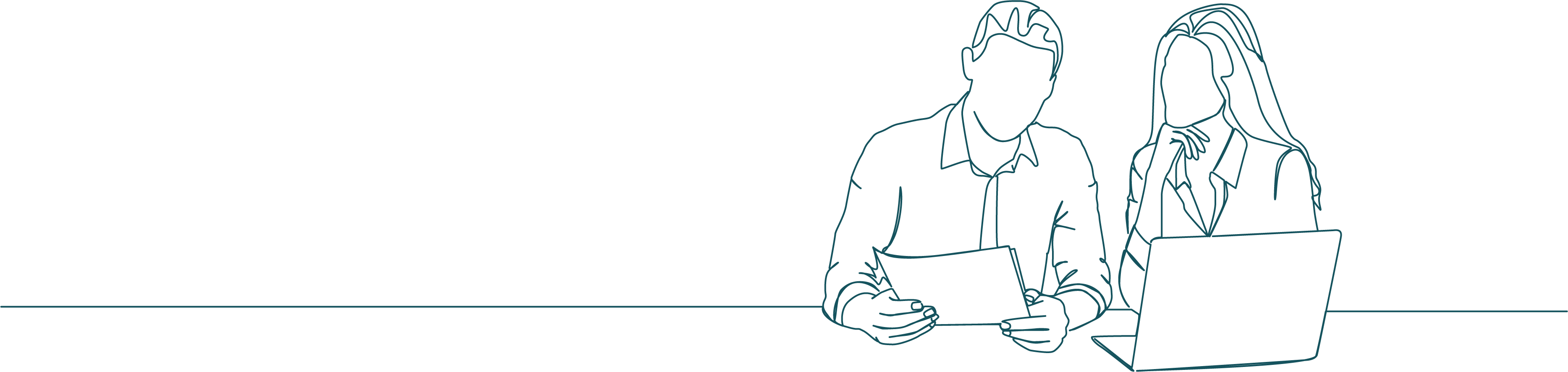 Performance Management |  38
[Speaker Notes: Facilitator’s notes:
This activity helps participants identify some people on their team who could benefit from coaching and think about how they might support these employees.

Allot 10 minutes for this activity: 5 minutes for participants to write down or post answers and 5 minutes to debrief and discuss.
While the participants are writing down their answers, feel free to play some music to make sure they aren’t working in silence. Choose something that isn’t too distracting.
Have participants answer the questions. For the debrief, have them share one of the ways that they can support the employees they’ve thought of for the exercise. See if there are some common themes or ideas and make note of unique situations. For confidentiality reasons, discourage the use of the employees’ real names.

Speaker’s notes:
Now that you know how valuable coaching can be, I want you to identify two employees who could benefit from being coached by you. The goal here is not to immediately reach out and book a meeting with these people. Instead, just practice thinking about what opportunities you might have to support employees using coaching and what this could look like.

Take five minutes to answer the following questions in your handbook:
Who on your team who could benefit most from coaching? Try to choose only successful or high performers who you believe would be open to coaching rather than employees who are underperforming or people who you suspect won’t be open to coaching.
Which goals could you help them achieve? Remember, these can be performance or development goals. Even if you haven’t had a chance to talk about development goals with all employees, as their manager, you’ll have some performance goals in mind.
For example, perhaps you’ve recently had a discussion with a high performer about how they want to advance their knowledge of a software they use. Or maybe you know an employee who is successful in their role but could benefit from developing more organizational awareness.
How can coaching help you support them with these goals?
For example, for the employee who wants to master that software, coaching can help them create a development plan to make time, find resources, and even secure a mentor. For the employee who needs to develop more organizational awareness, a coaching conversation can help uncover barriers or challenges they face and help them identify solutions.
What environment would you be coaching these employees in – in person, virtual, or hybrid? What could be different – if anything – that you might need to keep in mind in this environment?

After five minutes, you’ll debrief as a group and share some of your answers to the last three questions.]
Set the foundation for effective coaching
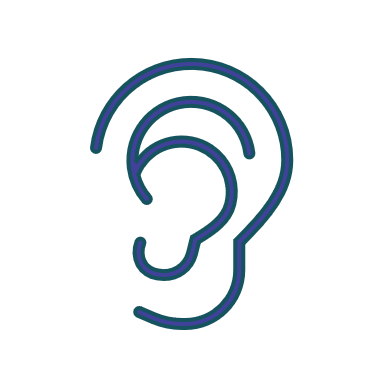 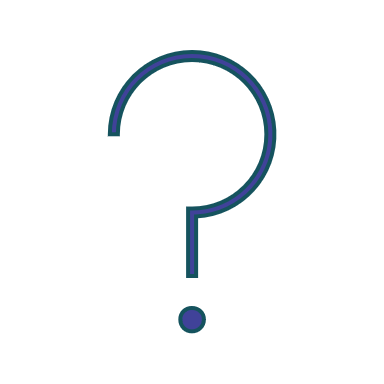 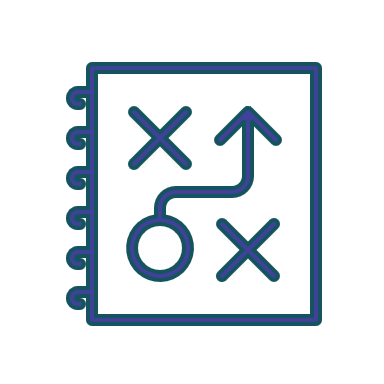 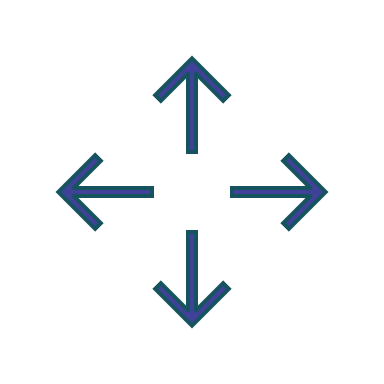 Ask Questions
Adapt
Actively Listen
Action Plan
Knowledge
Mindset
Relationship
Performance Management |  39
[Speaker Notes: Speaker’s notes:
You can’t think about effective coaching or becoming a better coach as if it were a checklist: “If I do [x], [y] will happen!”
Coaching your employees is a process that involves learning about them and learning more about your own strengths and opportunities for improvement.
To help you reflect on your role as a coach and your employees’ needs, I’d like to introduce you to the 4A’s of coaching.
Again, this isn’t a checklist – it’s a framework that can help you understand the foundation of a great coaching relationship and strategies to support the people you coach.
As you can see, the 4A model is named after four key coaching behaviors: actively listening, asking questions, action planning, and adapting. We’ll be discussing these later on.


Speaker’s notes:
However, before you can start coaching your employees, you need to lay the groundwork that enables great coaching conversations to happen.
The three foundations that support the 4A’s are knowledge of coaching, a coaching mindset, and a trusting relationship with your employees.
What we’ve covered so far in this training is the knowledge foundation: why coaching is valuable, the definition of coaching, and how it fits into and can work with other performance management strategies.
Now, let’s talk about what it means to adopt a coaching mindset.]
Adopt a coaching mindset
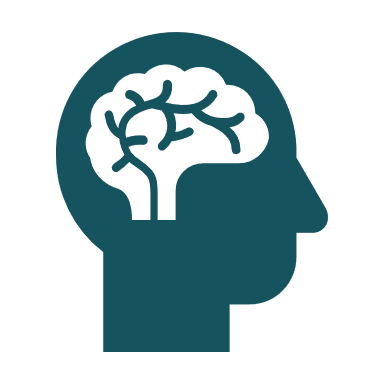 “My employees want to and can reach their goals.”
“Coaching can sometimes benefit my employees more than simply telling them what to do.”
“I don’t have all the answers and I’m willing to learn from my employees.”
“My employees have a unique, valuable perspective.”
“I want to empower and motivate my employees.”
[Speaker Notes: Speaker’s notes:

Why is knowledge not enough to be a good coach?
All the knowledge in the world is not enough to compensate for a mindset that isn’t ready for coaching.
Imagine being asked to bring your expertise to a project that you didn’t believe was going to succeed or that you thought was going to have a negative impact on your team or organization. Would you agree to work on the project? Would you be excited to work on it?
Even with all the knowledge at your disposal, without believing in the success or positive impact of the project, it’s unlikely that you’ll be able to bring genuine enthusiasm, dedication, and your best work into a situation like that.
To put knowledge into practice, you need to believe in the value of what you’re doing and who you’re doing it for.
Here, you need to believe that your employees are going to benefit from being coached by you and are capable of growing and developing.

What does it mean to have a coaching mindset?
Having a coaching mindset means believing that your employees want to and can reach their performance and development goals.
With a coaching mindset, you accept that guiding your employees to identify their own challenges, solutions, and goals will be more beneficial than simply telling them what to do.
A great coach understands that even with a wealth of experience to draw on, managers don’t have all the answers or know the best course of action.
Instead, with a coaching mindset, you believe that your employees have a unique and valuable perspective on both the challenges they face and possible solutions.
Finally, having a coaching mindset means focusing on empowering and motivating your employees.
Remember, even if you as a manager have a great coaching mindset, coaching is employee-led and requires the employee to be an active participant willing to be coached.
In other words, the coaching mindset is a two-way street: You and the employee both need to believe in the value and potential of coaching conversations.

What does a coaching mindset look like in practice?
Imagine that you witness one of your employees struggling with a new project. This is unusual for them, so it really stands out to you.
Without a coaching mindset in place, you might think, “Hmmm … are they having performance issues? Maybe they are approaching this the wrong way. Maybe they don’t care about this project as much as they normally do or lack the skills they need.”
Now imagine putting on your coaching hat and thinking about this situation with a coaching mindset. Now, your perspective might be different. “They are probably trying their best,” you might think. “I wonder what’s not working for them and what their perspective is. Maybe I can figure out how to support them and find out more information. I wonder if they’d be open to a conversation about what’s going on.”
If I had to summarize the coaching mindset in a few words, I’d describe it as curious, compassionate, and confident in your employees’ motivations and abilities.]
Build a trusting relationship with your employees
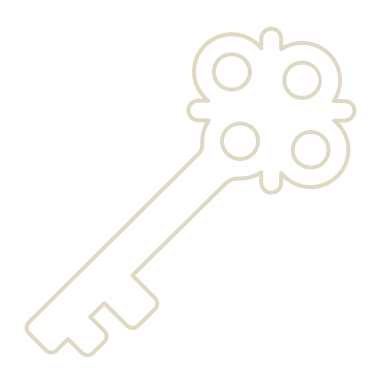 Involve employees in decision making.
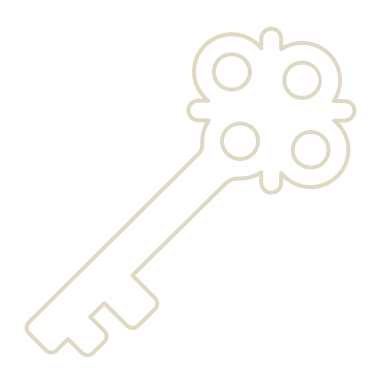 Communicate often.
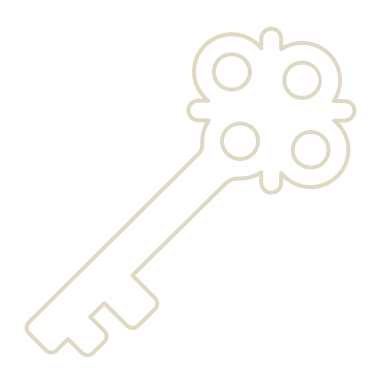 Invest in your employees’ successes.
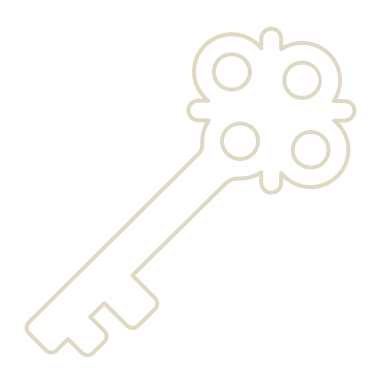 Be honest, direct, and open.
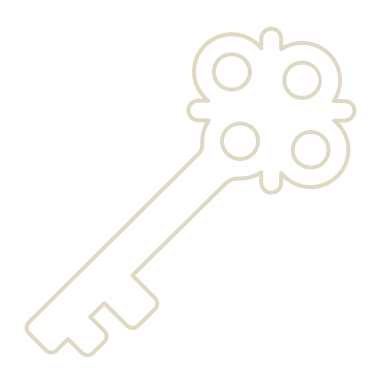 Embrace failure.
Performance Management |  41
[Speaker Notes: Speaker’s notes:

Trust is the cornerstone of coaching
All the foundations of the 4A’s of coaching are important, but relationship building may be the most important one. Think of it as the cornerstone of coaching: Without a trusting relationship between you and employees, it’s difficult to have the conversations and provide the support that coaching enables. In fact, building trusting relationships applies to everything you do outside of coaching!
Your goal as a people manager is to create an environment of psychological safety for each one of your employees. Coaching requires a level of vulnerability from everyone involved, and as the manager, you need to be willing to open up and talk about your failures, successes, and lessons learned. The employee will also need to open up about their struggles and experiences for coaching to be successful.

Key trust-building behaviors
There are some key trust-building behaviors you can use to nurture a positive relationship with employees.
Involving them in decision making lets your employees know that you value their input and that their point of view is important to you. When possible, ask your employees to weigh in on a decision you have to make to show that you care about their insights. This doesn’t mean that you have to share every decision or that you can put all employee suggestions into practice. Rather, when and where you can, get employees’ input and use their suggestions.
Communicate with your employees about the things that impact their role, goals, and processes. When your employees know you’ll keep them in the loop, they’ll be more likely to share information with you as well. It’s always safer to overcommunicate than undercommunicate.
Show that you’re invested in your employees’ success. Celebrate their wins, recognize when they go above and beyond, and notice their accomplishments even when they aren’t necessarily work-related or related to what your team does. Did your employee collaborate on a small project with another team that went well? Send them a message applauding their success!
Be honest and direct with your employees and be clear that you expect the same from them. This seems very basic, but there are times when it might feel easier to avoid telling them something or dance around an issue instead of facing it head-on. Show your employees that you’ll be open with them, even when it’s difficult.
Finally, embrace failure. It’s easy to feel supported when you’re doing a good job, but sometimes the real test of a manager-employee relationship is when the employee experiences failure or struggle. When your employee makes a mistake or fails at a task, remind them that failure is an opportunity to learn and that you’re there to support them as they recover, change directions, or try again. Try sharing a time that you experienced something similar and talk about how you handled that particular failure or mistake. Seeing your human side and knowing that failure happens to the best of us will be reassuring.

Trust-building behaviors are even more important in virtual settings
These trust-building behaviors will always be relevant, but I want you to think about how important they are given how much of our connections happen virtually now.
When you’re not working in close quarters with employees, it’s even more important to involve them in decision making and overcommunicate to close the virtual distance.
Because it’s harder to form trust and camaraderie organically when you’re not sharing physical space, make more of an effort to learn who your employees are as individuals and create those personal connections.
If you can do that, it will be easier to celebrate your employees' personal accomplishments, be honest and open with them, and demonstrate empathy when things don’t go according to plan.

Relationships with high performers can present unique challenges
If you manage and support high performers, you may face some unique challenges.
What do you think some of these challenges might be?
Pause to let participants answer and discuss.
You’d think that because high performers are usually engaged and motivated, it should be easy to develop a trusting relationship with them, right?
Because they often hold themselves to a high standard of work, high performers can feel extra pressure to perform and be more susceptible to burnout.
They may also have a hard time revealing when there are problems because they don’t want to risk being seen in anything but a positive light.
For these employees, building trust is especially important: If your high performers know that they can open up to you when they are struggling without fear of repercussion or fear that it will change the way you see them, they will feel safe to have coaching conversations with you.
As far as development goes, high performers may also be wary of genuinely expressing their desires for certain types of career advancement or skill building if those options include working with another manager or even aspiring to a different role in the organization that would see them leave your team.
Your high performers need to be reassured that whether they’re on your team or move on to something else, they’ll have your support and can go to you for guidance.]
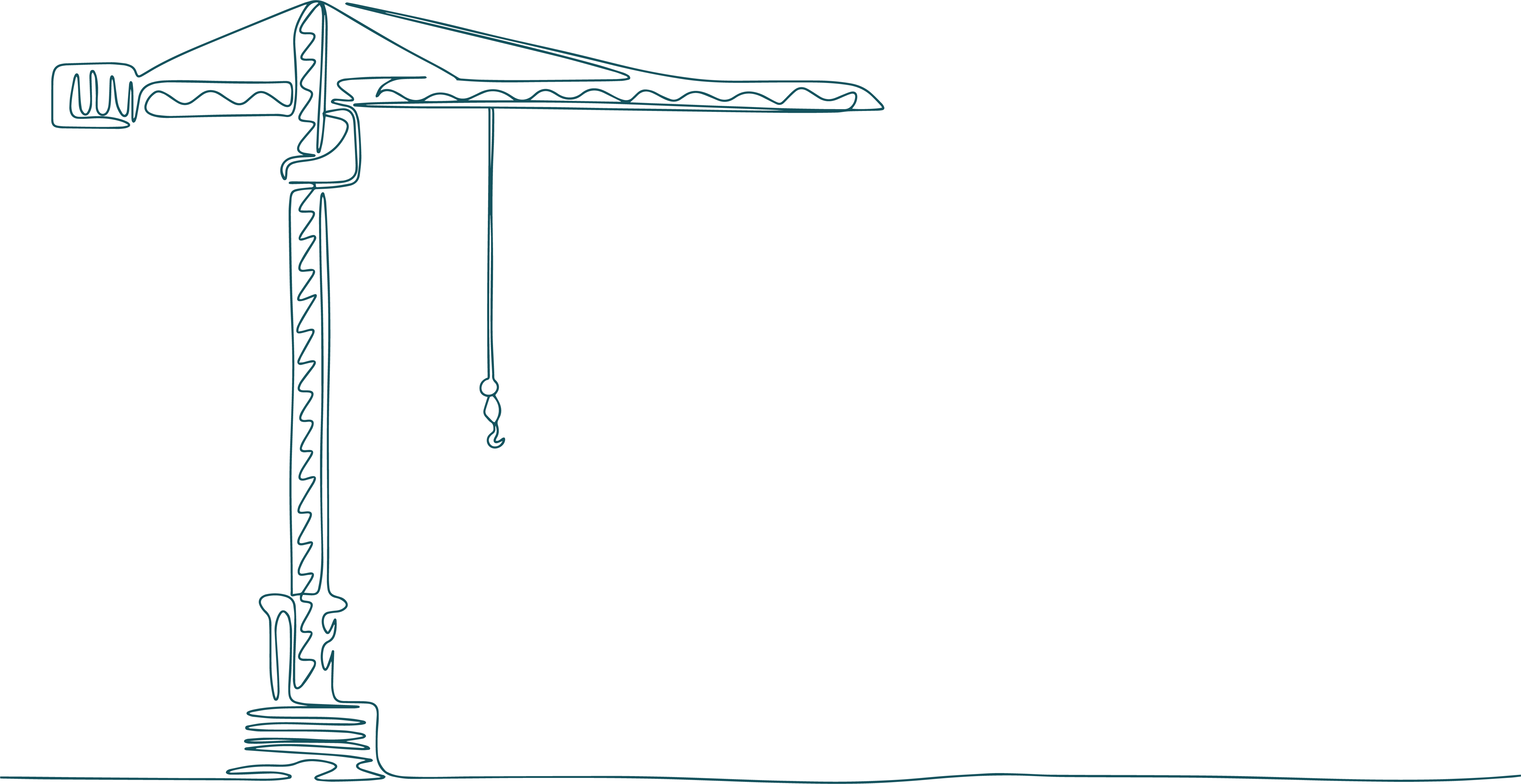 Activity
What does building trust look like in practice?
Performance Management |  42
[Speaker Notes: Facilitator’s notes:
This activity helps participants reflect on and discuss what building trust looks like in practice. They’ll get to talk about behaviors they struggle with as well as strategies to build trusting relationships with their employees.
Allot 15 minutes for this activity: 3-4 minutes for participants to write down answers and 12-13 minutes to debrief and discuss.
For both virtual and in-person facilitation, choose one of the following options:
Option 1: Participants write down examples of trust-building practices for each behavior. They can then share verbally with the larger group during the debrief.
Option 2: Have participants input their answers using a site such as PollEverywhere or a prepared survey such as a Google Form. In the debrief, the facilitator can display the responses and guide a discussion on the examples participants have provided.

Speaker’s notes:Modify as needed depending on which option you chose.
Because building trust is so important to the coaching relationship, we’re going to spend a bit of time talking about building trust and some of the challenges that come with this.
In your handbook, you’ll find a list of the trust-building behaviors and space beside each behavior. Take five minutes to think about what these behaviors look like in practice.
Your answers can include things you personally do to build trust, things you’d like to try, or things that you’ve seen your own managers and leaders do to build trust.
For example, for “Communicate often,” maybe you send a weekly update to your team to fill them in on what you’ve been doing to help the team, support their goals, or put their feedback into action.
Then, we’ll take some time to debrief as a group and discuss our answers.

During the debrief, ask questions like:
What practices did you come up with?
Are there any behaviors you find especially challenging? How can you improve?
Would any of these practices change in a virtual or hybrid setting? If so, how?]
Use the 4A’s of coaching
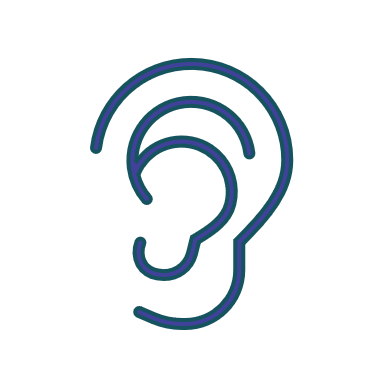 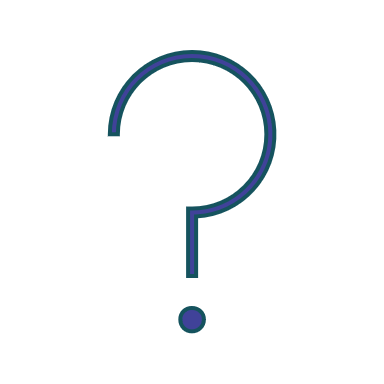 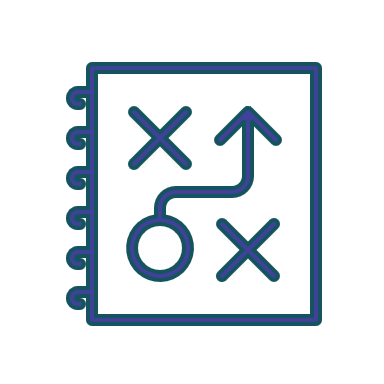 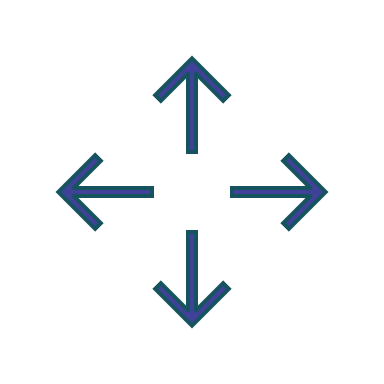 Ask Questions
Adapt
Actively Listen
Action Plan
Knowledge
Mindset
Relationship
Performance Management |  43
[Speaker Notes: Speaker’s notes:

We’ve talked about the knowledge, mindset, and relationship foundations you need to build the groundwork for great coaching.
Now, we’re going to talk about the strategies that those foundations support: the 4A’s themselves.
Again, these strategies aren’t a checklist for you to go through with your employees. These are tools you can use to become a better coach and guide your employees to reach their performance and development goals.
The 4A’s are active listening, asking powerful questions, action planning, and adapting your coaching. Let’s talk about each of them in greater detail.]
Build engagement with employees through active listening
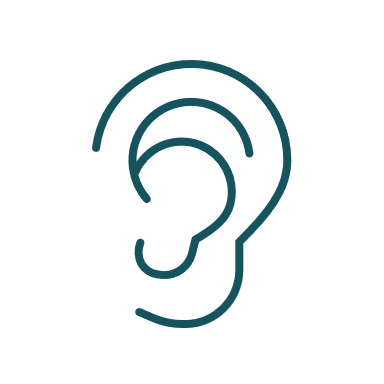 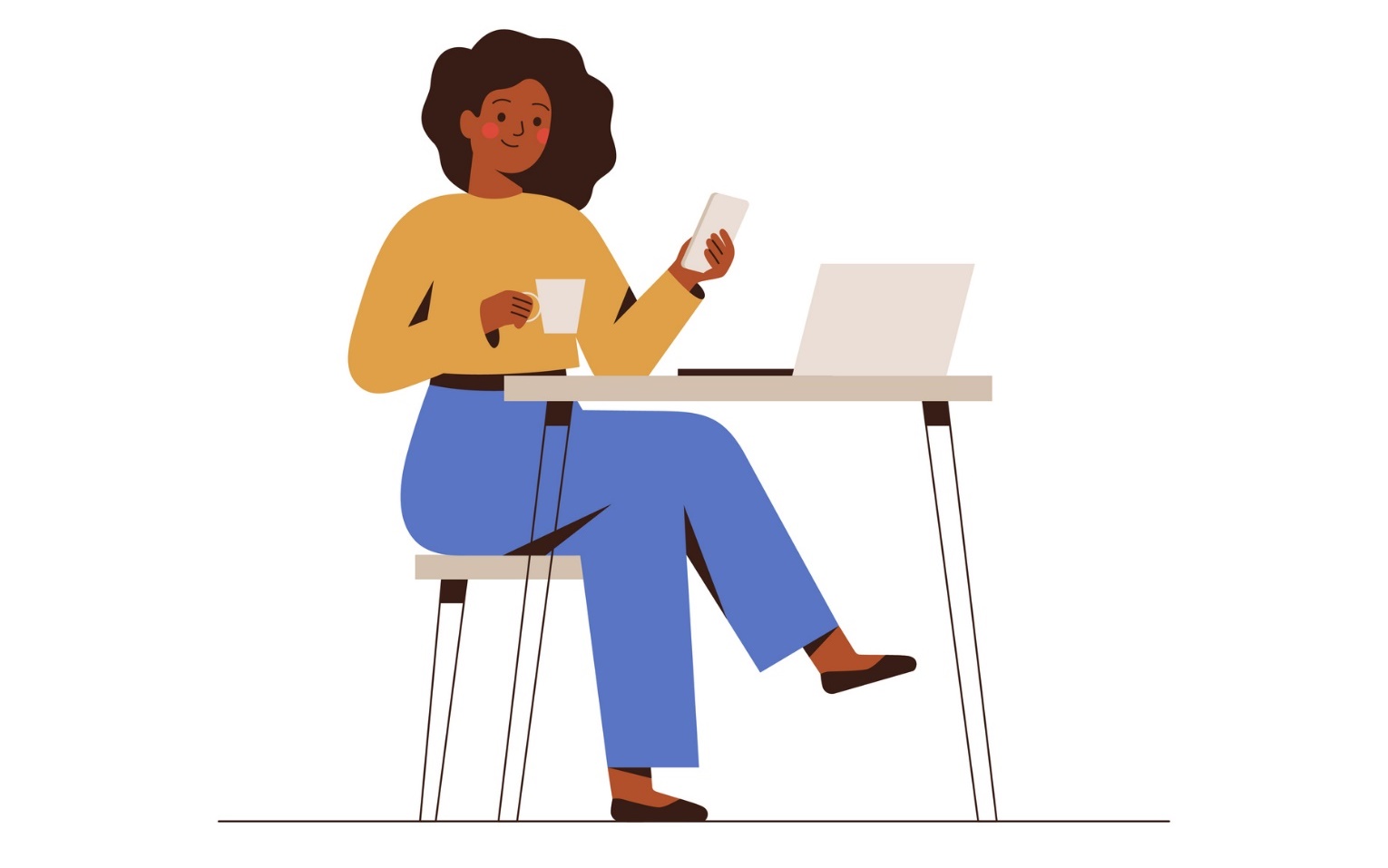 Paraphrase.
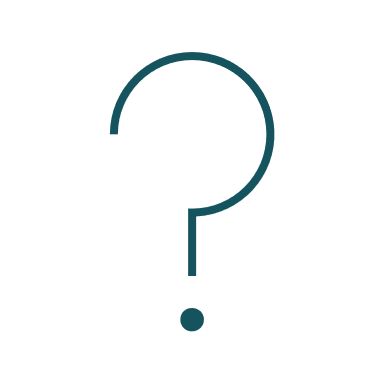 Give your undivided attention.
Don’t focus on what you’ll say next.
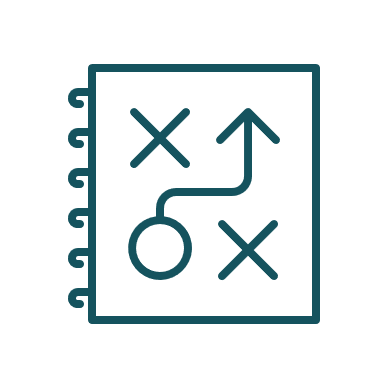 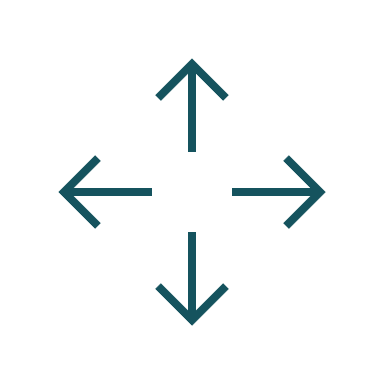 Look at the big picture.
Performance Management |  44
[Speaker Notes: Speaker’s notes:

What does it mean to be an active listener?
Have you ever been in a situation where it feels like someone is hearing the words that are coming out of your mouth but not really listening to or understanding your message? I know I have! There’s a huge difference between hearing and listening.
What do you think active listening means?
Pause to let participants share their ideas.
These are great suggestions! Active listening means engaging with your employee and their message instead of passively hearing their words or waiting for your turn to talk.
As the term implies, active listening involves extra work on your part to make sure you’re fully present and understanding what your employee has to say.

Active listening behaviors
I want to know what you do to let someone know they have your attention and that you’re actively listening to them.
Pause to let participants share their ideas.
Great ideas! There are a few behaviors that can help you become a better active listener.
Although it seems very basic, provide the person you’re talking to with your undivided attention. This means putting your phone away, turning over the papers on your desk so you can’t look at them, and not checking your email or trying to multitask. This is also a trust-building behavior: You’re showing your employee that you value what they have to say and don’t want anything to interfere with your conversation.
Truly listen instead of thinking of what you’re going to say next. It takes practice to stop your brain from preparing a response while the other person is talking, but remind yourself that in a coaching conversation, their thoughts should be top of mind.
A great way to make sure you’re connecting with your employees and understanding what they’re saying is to listen and paraphrase what you hear back to them. You might find yourself paraphrasing something incorrectly and your employee responding, “Not quite. What I meant was more like…” This is good because it makes sure you’re on the same page and not misinterpreting. Your employee may also express something like, “Exactly!” and feel reassured that you’re listening if you paraphrase something correctly.
Finally, active listening is about communication, and the words that your employees say are only one small part of the communication big picture. Their tone and body language provide context for the words and reveal more information. If someone says, “I’m fine!” but their shoulders are slumped and they seem worn out, do you think that they’re actually fine? Pay attention to visual and physical cues.
Also, be mindful of your body language. If you want to send the message that you’re listening, face the person you’re talking to, make eye contact, and engage your body when you talk. For example, even if you’re not an expressive talker, nodding while someone is talking and you don’t want to interrupt says to them, “I’m hearing what you’re saying. Go on!”]
Consider what active listening looks like in virtual settings
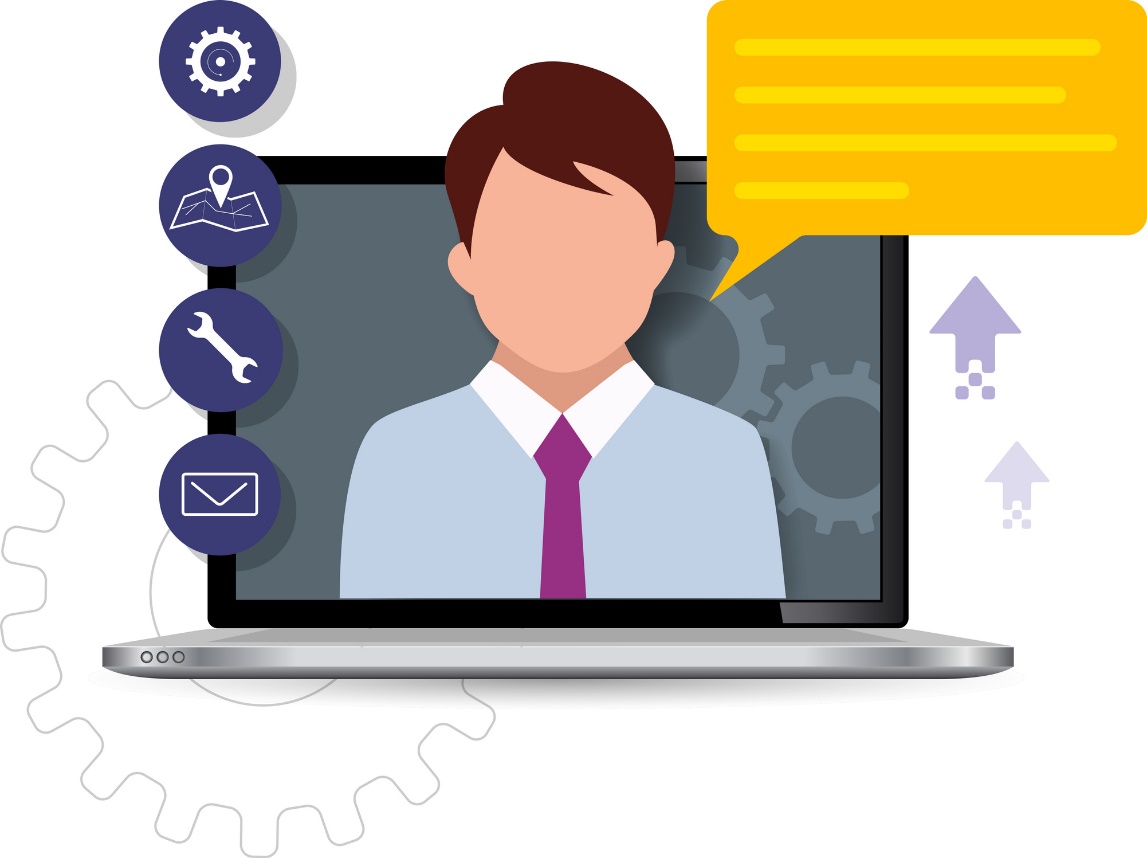 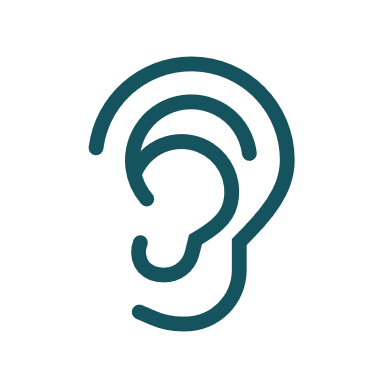 Make virtual “eye contact” and face your employee.
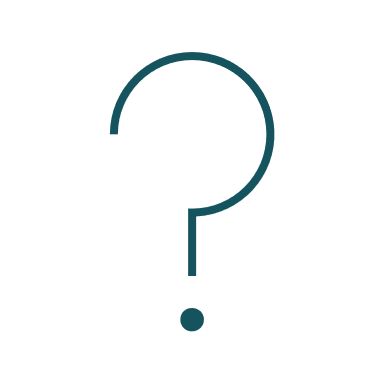 Check in and paraphrase more often.
Don’t make assumptions about tone or punctuation.
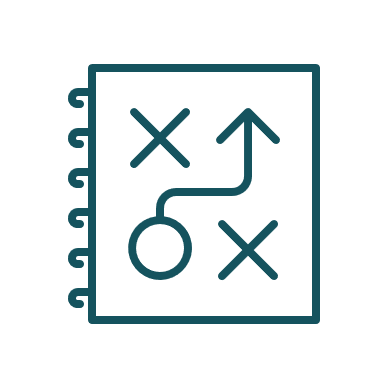 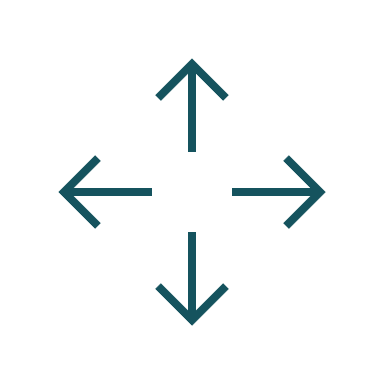 Performance Management |  45
[Speaker Notes: Speaker’s notes:

Special considerations for active listening in virtual settings
Speaking of tone and body language, in a world of work where more and more communication happens virtually, managers need to get better at communicating through virtual media like video chats, phone calls, and instant message conversations. Coaching can happen using any of those media. 
Just because you’re not literally face-to-face doesn’t mean body language doesn’t matter. For example, the equivalent of “eye contact” in a virtual setting is looking directly at the camera or setting up your screen so that when you look at the employee when they’re speaking, you’re facing them.
Whenever you’re communicating virtually with your employees, you may need to paraphrase or check in more often to make sure that nothing is being lost in translation through whatever medium you’re using.
Be aware of other things that get lost in translation, like the tone of someone’s voice or punctuation. Imagine you asked me to do something and I responded, “Okay.” with a period at the end of the message. Now imagine that I responded with, “Okay!” with an exclamation point. Do they have different meanings?
Pause to let the participants share their ideas.
Well, the truth is, you have no idea if they have different meanings. Maybe I never use exclamation points. Maybe I always use them! Maybe I was distracted. Don’t rush to conclusions, and if you’re unsure, don’t be afraid to ask for clarification.]
Ask powerful questions to guide the conversation
Encourage problem solving
with targeted questions
Start the conversation with
opening questions
“What’s on your mind?”

“Tell me about how the last month
has been for you at work.”
“What’s the real challenge here for you?”

“What’s standing in the way of you
achieving your goal?”
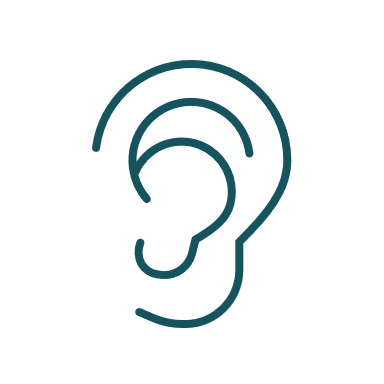 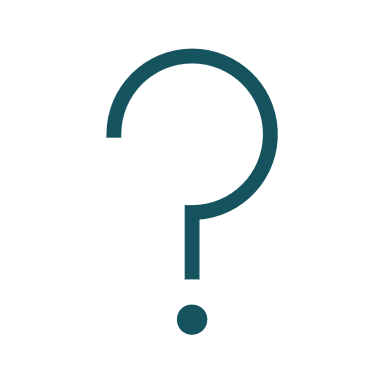 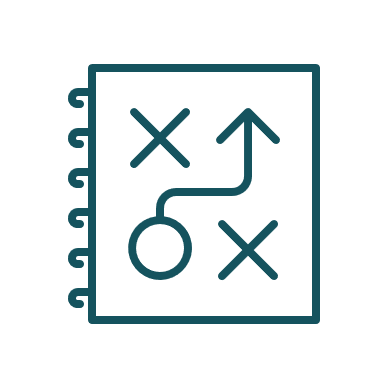 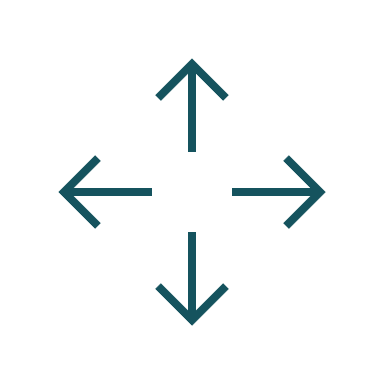 Performance Management |  46
[Speaker Notes: Speaker’s notes:

Powerful questions and active listening go hand in hand
Part of being a great coach is guiding conversations with your employees in a way that helps them discover new insights.
Guiding the conversation with powerful questions goes hand in hand with active listening. If you’re asking thought-provoking questions but not truly listening to the answers, you’re not supporting your employee. And if you don’t ask questions, or the questions you ask don’t give your employee the opportunity to reflect and open up, you’ll close down the conversation.
Powerful questions help your employees identify problems, challenge them to identify new insights, guide them from problems to solutions, and create space for big breakthroughs. Questions also help you learn information you may be missing about your employees.
Think of a coaching conversation as a tree. The roots of the tree are your relationship with the employee, the knowledge you bring as a coach, and your mindset. With powerful questions, you’ll generate different branches and directions for the conversation to thrive and grow depending on what your employee’s response is.
Not asking questions, or asking questions that don’t actually generate insight, is like cutting off a branch of the tree before it has the chance to develop. Encourage the conversation to flourish!

Types of powerful questions
So, what kinds of powerful questions can help you guide conversations with employees?
Get the conversation started with opening questions, like “What’s on your mind?” and “Tell me about how the last month has been for you at work.”
To help employees identify problems, ask questions like, “What’s the real challenge here for you?” and “What’s in the way of you achieving your goal?”]
Ask powerful questions to guide the conversation
Prompt thinking about next steps
Use questions to nudgeemployees toward solutions
“What options are available
to you right now?”
“What have you already tried?
How did it go?”
“What do you need to do – and
when – to achieve your goal?”

“What resources are there to help you?”
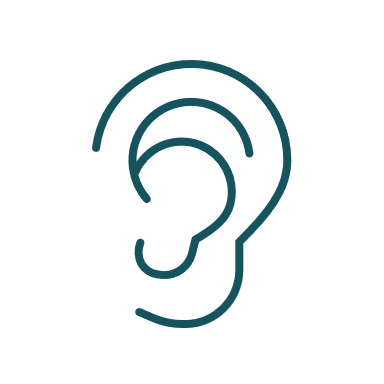 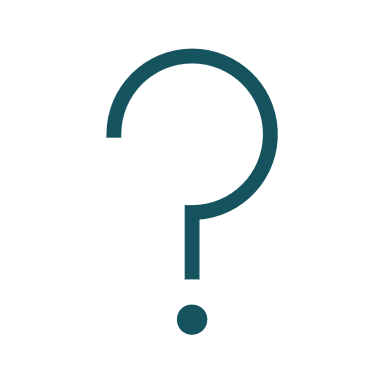 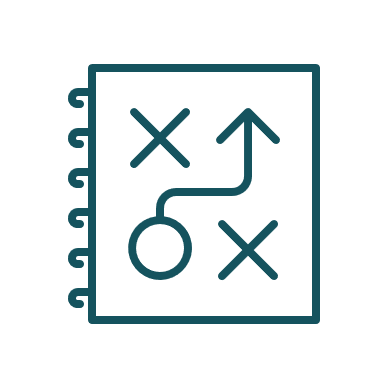 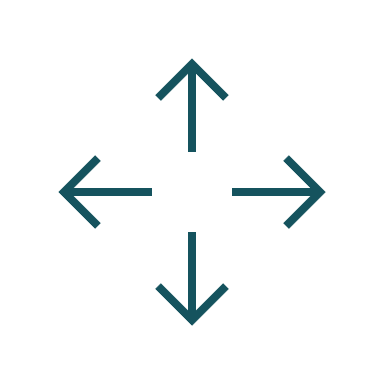 Performance Management |  47
[Speaker Notes: Speaker’s notes:

Types of powerful questions
When it’s time to nudge your employees toward solving a problem, use questions such as, “What options are available to you right now?” or “What have you already tried and how did it go?”
Finally, to encourage your employees to think about next steps, ask questions like, “What do you need to do – and when – to achieve your goal?” and “What resources are there to help you?”
You might be wondering, “How do I know if I’m asking the right questions?” Knowing what questions will guide the conversation in a direction that helps the employee is one of the hardest parts of coaching. However, rather than being anxious about asking exactly the right questions, try to focus on asking good questions.
What makes a good question?
Good questions are genuine questions, not just statements with a question mark at the end.
They are open-ended, not “yes/no” questions.
They aren’t designed to prompt your employee to give a specific answer; rather, they encourage your employee to think for themselves, reflect, and even think of questions to ask you.
Additionally, it’s good to avoid “why?” questions because these can elicit a defensive response. For example, instead of asking, “Why did you do [x]?” ask, “What happened when you did [x]? How did it go?”
And don’t be afraid to ask questions that you already know the answer to. Just because you know the answer doesn’t mean that the employee does or that they will use that information in the same way you would!
In your workbook, I’ve included an extended list of powerful questions.]
Activity
What powerful questions can you use to coach?
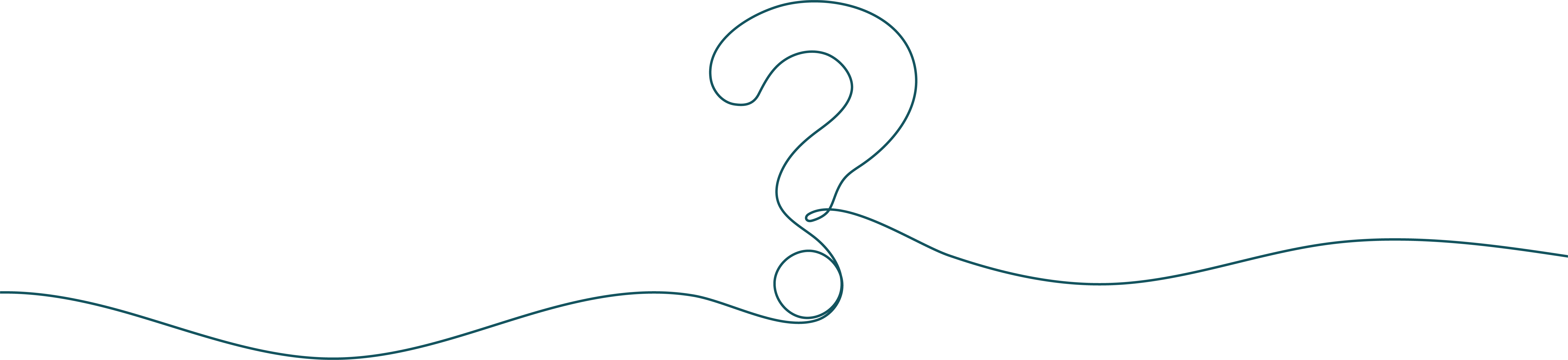 Performance Management |  48
[Speaker Notes: Facilitator’s notes:
This activity helps participants identify ways they can use powerful questions to coach their employees.

Allot 10 minutes for this activity: 2-3 minutes for participants to write down answers and 7-8 minutes to debrief and discuss.
While the participants are writing down their answers, feel free to play some music to make sure they aren’t working in silence. Choose something that isn’t too distracting.
Have participants answer the questions. For the debrief, have them share one of the questions they’ve thought to use and why they chose that question. Try to focus on critical thinking:
Why did they choose that question?
How will that question help guide the conversation?
What will it help the employee learn?
What will it help the people manager learn?

Speaker’s notes:
Do you remember the second exercise from today when I asked you to identify two employees who could benefit from your coaching? You’re going to keep those employees and their goals in mind for this exercise, as well.

This time, take two to three minutes to answer the following question in your handbook:
Choose one of the employees you identified and the goals you could potentially coach them on. What powerful questions could you use to generate reflection, insights, and more information from this employee about that goal? Write down two or three questions.
For example, perhaps for the high performer who wants to advance their knowledge of a software they use, you might ask, “What have you tried so far to learn more about this software? How did it go? Is there anything you’re still missing?”
Once you’ve written down these questions, think: Why did you choose these questions? How will they help you coach this employee?
For example, the questions you asked that high performer would help you get up to speed on what they’ve tried, help you get a sense of their confidence level with self-directed learning, and prompt the employee to think about missing pieces and what else they might need to be successful.
When you’ve finished, we’ll debrief as a group and share some of the questions you came up with and why you chose them.]
Action plan to create accountability and added support
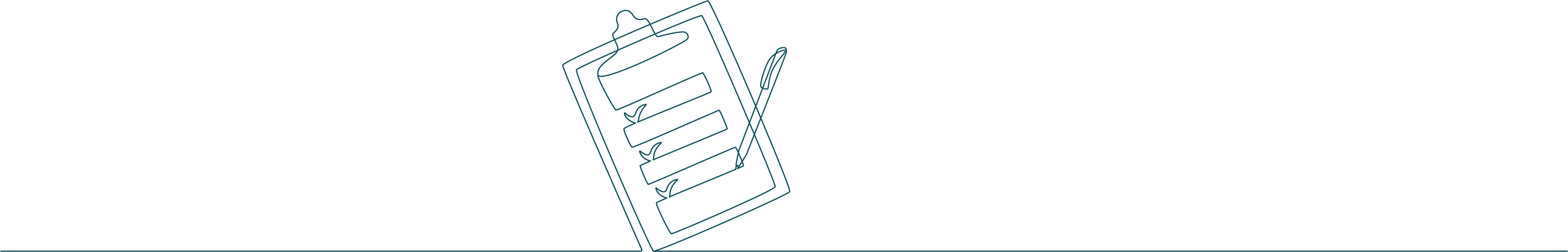 Confirm what to do next and when.
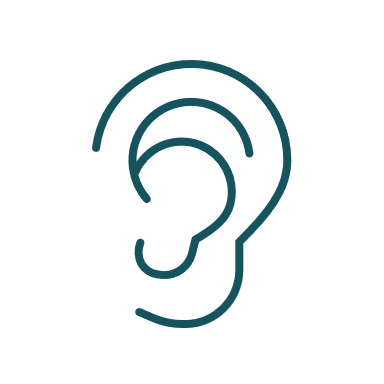 Clarify responsibilities.
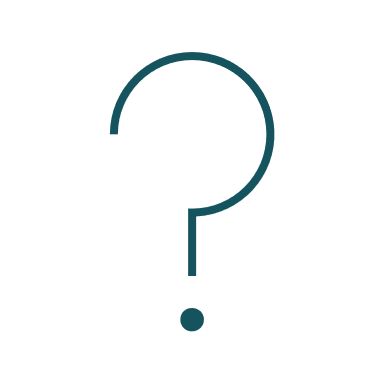 Let the employee take the lead.
Use questions to
guide the process.
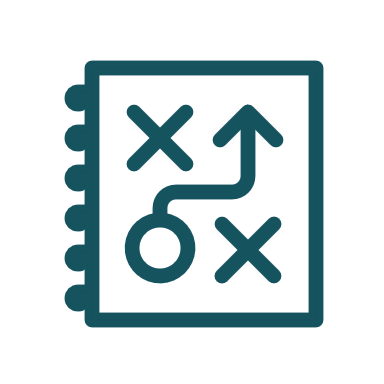 Have the employee document the action plan.
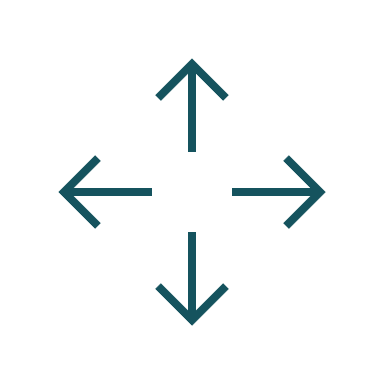 Performance Management |  49
[Speaker Notes: Speaker’s notes:

Coaching is not a one-and-done conversation, so action planning is key
Coaching is never a one-and-done conversation. It involves building a trusting relationship before and during the conversations, and it also doesn’t stop when a conversation is over.
To help your employees make progress toward their goals, include action planning in your coaching conversations.
Now, when I say “action plan,” what do you think this means? What do you think it should include?
Pause here to let participants share their thoughts.
These are great suggestions! In action planning, you work with your employee to help them decide what to do next and when. Again, this is led by the employee; you are not telling them what to do. You are guiding them to put the next steps they’ve identified into action.

Action planning not only creates accountability, but it also provides added support
Action planning creates accountability for your employees to drive their performance and development, but it also gives you a chance to ensure they have the support they need.
Although the process is employee-led, it doesn’t mean you’re not involved. In fact, part of action planning is you guiding the employee to clarify what they will be responsible for and anything that you’ll be responsible for.
For example, perhaps your employee has identified a stretch goal they’d like to work toward. However, this stretch goal involves collaborating with a stakeholder they’ve never worked with before on a project your employee wants to propose.
In this scenario, an action plan might include the employee suggesting that they prepare a business case for the project. But it may also include the employee asking you to facilitate an introduction and even attend a first meeting between them and the stakeholder to set them up for success.

Key action planning behaviors
The actual output of action planning may vary depending on the situation. The employee could suggest a list of behaviors to practice, an assignment to complete, an email to send, or a follow-up meeting with you.
No matter what the action plan ends up looking like, remember that you and your employee should be on the same page about the goal, problem, or solution they’ve identified before they develop an action plan.
Remember the “next steps” questions we talked about earlier? These questions are a great way to get into action planning. Ask your employee what they need to do to be successful or execute the solution they’ve identified.
Decide together what actions will be taken and clarify what your employee will do and what you will do to help them.
It’s a great idea to have the employee document the action plan in some way, even if it’s a quick email that summarizes the most important information. If relevant and helpful, the employee can also document a timeline to keep the action plan on track.
If you work in a virtual setting, action planning is even more important to stay connected and to provide support from a distance. Remember, in virtual settings, it’s always better to overcommunicate rather than undercommunicate. Take extra steps to confirm and clarify what your employee means.]
Be prepared to adapt your coaching to different people
Adapt to boththe individual andtheir situation.
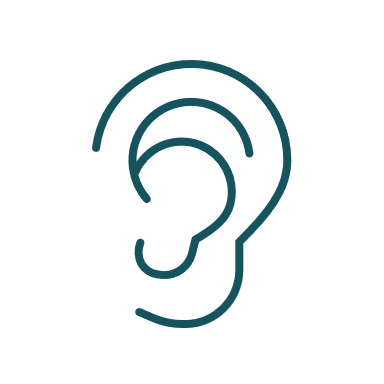 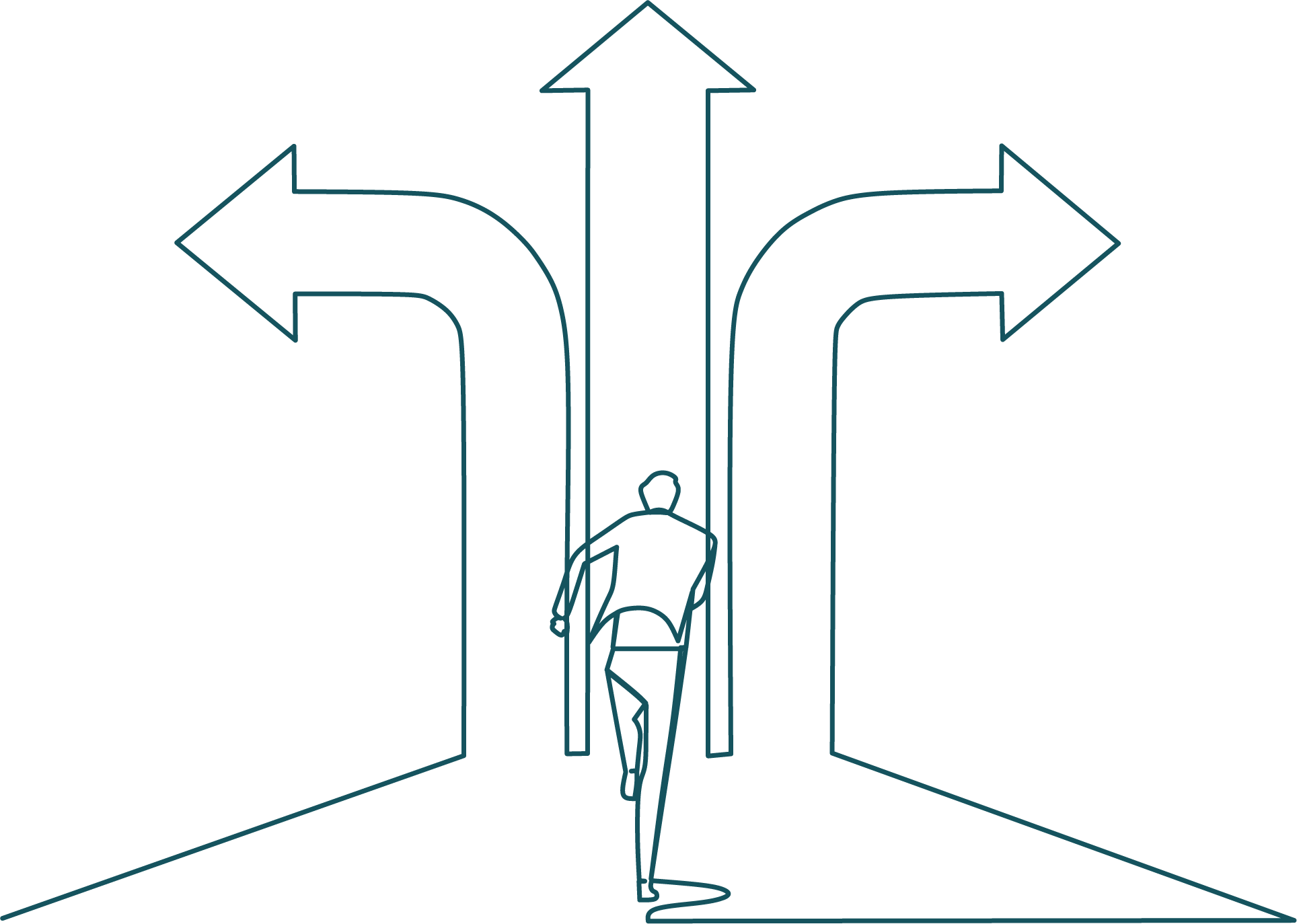 Be aware of your biases and preconceptions.
Ask powerful questions to learnhow to adapt.
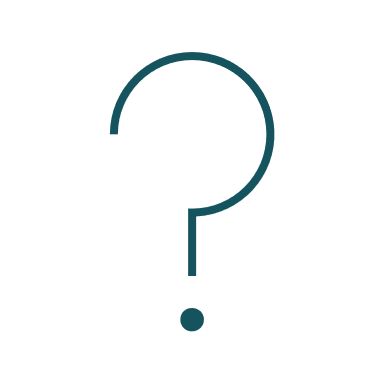 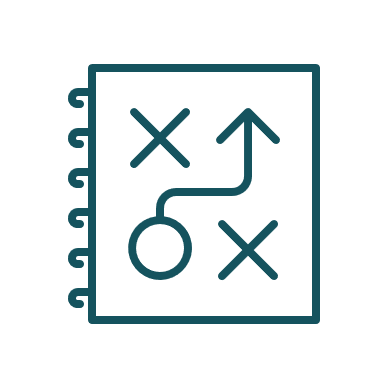 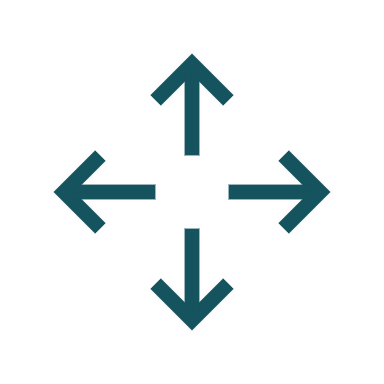 Performance Management |  50
[Speaker Notes: Speaker’s notes:

Adaptation is important, especially when coaching high performers
It’s always important to adapt your coaching to the individual and the situation you’re hoping to coach them through.
For example, think about how you might need to adapt your coaching for high performers because of the unique needs we’ve already identified: higher likelihood of burnout, the pressure of maintaining high performance over time, and difficulty sharing their struggles for fear of being seen as anything less than high performing.
And remember, coaching is an employee-led conversation. You may need to adapt based on the direction the employee wants to take the conversation or the goal they are working toward, even if it’s different from what you expected or what you would choose.

Try to mitigate how bias impacts your coaching
Although it’s good to keep the individual in mind, at the same time, you want to avoid bringing biases and stereotypes into your coaching conversations.
Biases are unavoidable. We all have them, and while you can’t make them go away, you can reflect on them and try to manage the impact they have on how you coach to prevent them from stifling your ability to adapt as you learn more about your employees.

If you have a personal example, include it here. Otherwise, feel free to use the story below.

For example, I managed an employee who I coached through a few of her development and performance goals. After our first coaching conversation, she emailed me with a summary of the action planning we developed together. I was expecting a summary of the action plan that was short and simple with few details, only capturing the big picture. However, she had filled out the action plan with several additional details and a timeline. Every single thing was accounted for.
My immediate concern was that she might be getting bogged down in the details and that it might actually make her more stressed instead of helping clarify her path forward. Rather than tell her the plan was too detailed or make assumptions, I reached out to her and told her that I noticed her plan was very detailed and asked her to tell me more about how she created the plan.
As it turns out, this employee preferred to have everything written down in detail and that actually helped her thrive. She found that putting everything down in writing and creating a detailed timeline helped her break things down into small chunks, set deadlines for herself, and stay on track.
Even though the plan looked overwhelming to me, my employee saw it as a clear roadmap that would help her achieve her goals. I acknowledged this and applauded her for recognizing what would work best for her and communicating it to me.
Her response helped me understand what she needed to be successful. If I’d made an assumption based on my own biases and preferences, I’d have missed out not only on a chance to learn how to better support her but on an important moment of trust and communication in the relationship.
Whether you’re adapting the conversation to suit the new direction your employee wants to take or adapting your behavior to better support them, be prepared to do things a little differently with each new person you coach.]
Feedback
Feedback is:
Information about the past, given in the present, with the goal of influencing behavior or performance for the future.  Feedback includes information given for reinforcement or redirection.
Feedback is not:
Criticism – Criticism provides information on what behaviors or actions were wrong, but it doesn’t provide solutions on how to remedy issues.
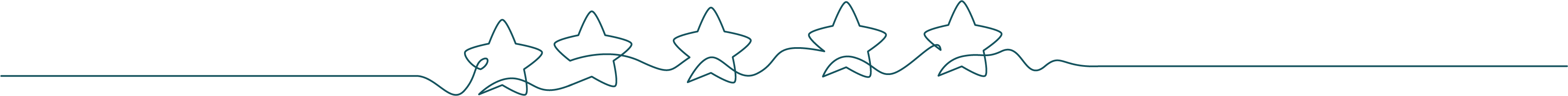 Performance Management |  51
[Speaker Notes: Before we dive into some practice scenarios, I want to comeback to Feedback and how it can be a tool used in Coaching.
Remember Coaching is really about the relationship you have with your employee and conversations are usually focused on the future. Feedback is information about the past, given in the present, with the goal of influencing behavior or performance for the future.]
Steps of Effective Feedback
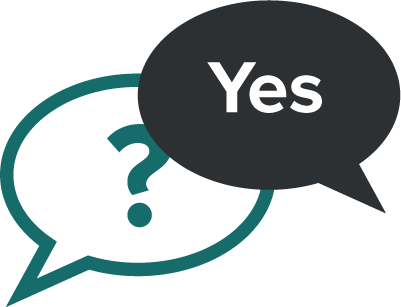 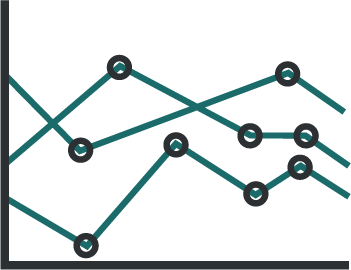 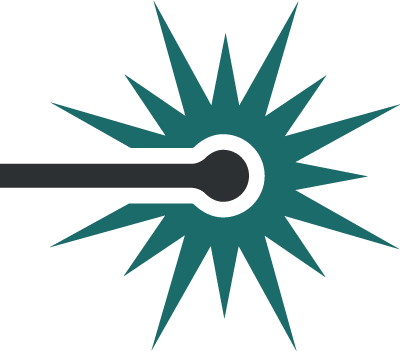 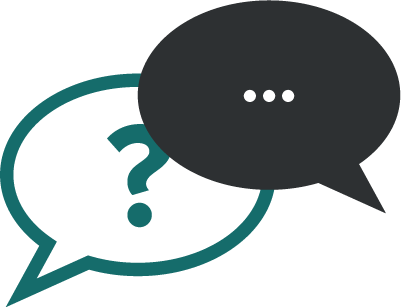 STEP 1
STEP 3
STEP 2
STEP 4
How do you see it?
Create buy-in by asking for a ‘Micro-Yes’
Share an impact statement
Share specific data point
End with a question
Because I didn’t get the email I was expecting, I’ve been blocked on my work and can’t move forward.
You said you’d get that email to me by 11am, and I still don’t have it yet at 5pm.
I’d like to see if you could change one thing, but what are your thoughts on it?
Do you have a couple of minutes to talk about your project update?
I liked how you added those stories.
I have some thoughts about your presentation. Can I share them with you?
Because they really helped me grasp the concepts faster.
Performance Management |  52
Activity
Practice your coaching and feedback skills
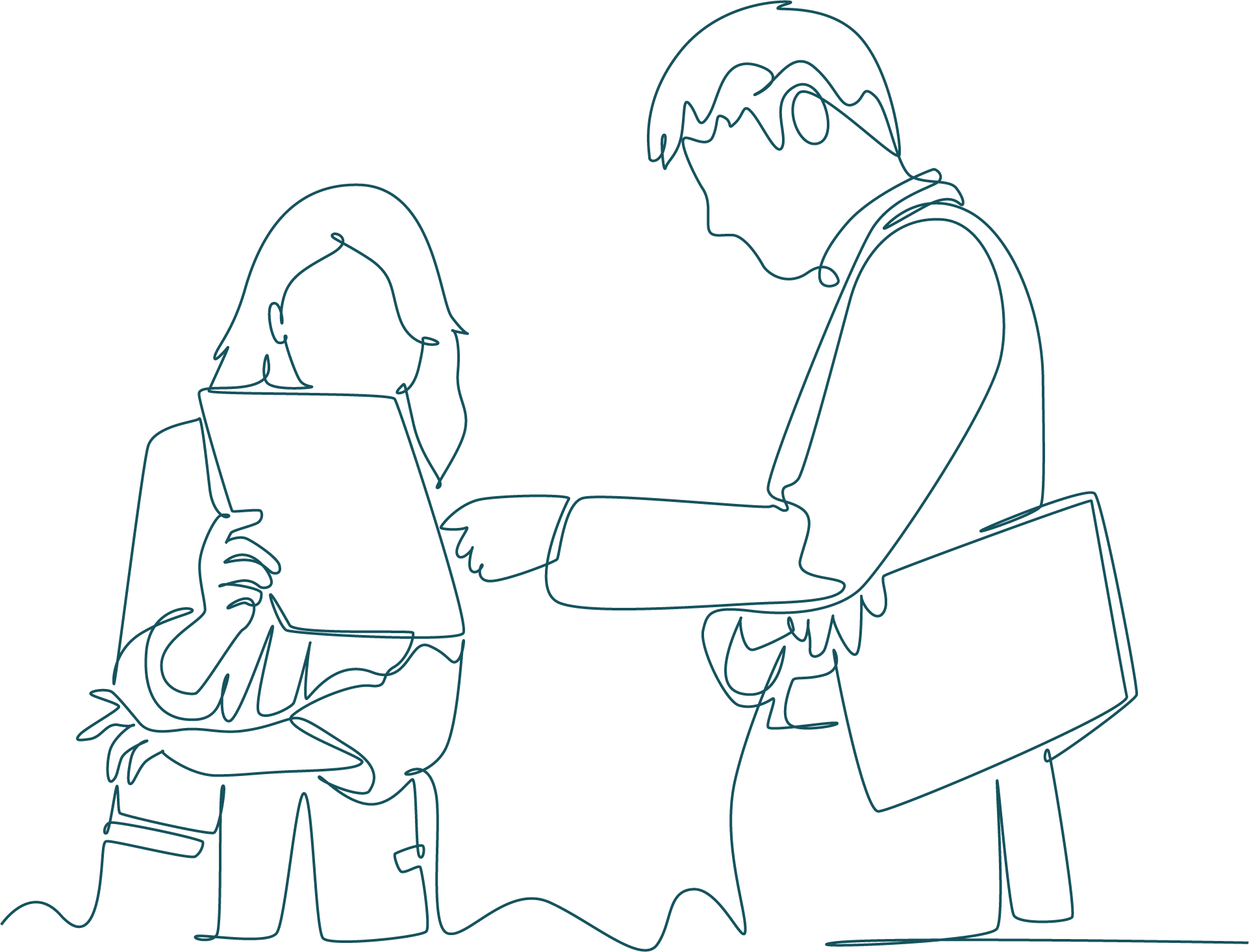 Performance Management |  53
[Speaker Notes: Facilitator’s notes:
This activity helps participants put the coaching behaviors and strategies they’ve learned into practice through role plays, offer and receive peer feedback, and reflect on their strengths and opportunities to improve.

Allot 40 minutes for this activity: 25 minutes for participants to do the role plays and 15 minutes to debrief and discuss.
Participants will be in pairs in breakout rooms or at separate tables. Learners may take on only one of the two roles rather than have each person play a coaching role in the same scenario, but if you’d prefer, each person can take on a coaching role. Learners can do the same role play twice (once in each role) or do two different role plays, playing a different role each time.
For both virtual and in-person facilitation, choose one of the following options:
Option 1: Participants will use the scripted role play scenarios provided on the McLean & Company website as part of the Train Managers to Coach Employees for High Performance and Development solution set. There are two “fundamental” or basic role play scenarios and one “complex” or advanced role play scenario. Assign based on participants’ perceived capabilities.
Option 2: Participants will use “real play” rather than role play. Rather than being assigned roles from a scripted scenario, learners will bring the situations they identified from the second activity in which they selected an employee they wish to coach and two or three performance or development goals they believe they could help with. There is an emphasis on confidentiality here: Remind participants to use pseudonyms or simply not use the employee’s name and avoid revealing personal information. For this reason, the “real play” option requires both an experienced facilitator and a motivated, professional group of participants.

Speaker’s notes:Modify as needed depending on which option you chose. These instructions are for Option 1, virtual facilitation, with learners only going through the role play once.

You’ve learned the foundations for coaching and the strategies to coach your employees. Now you’re going to put what you’ve learned into practice.
I’m going to pair you up with a partner and give you a breakout room to do some role playing in.
I’ve emailed you the scenarios you’ll be role playing. One of you will take on the role of the coach, and the other will take on the role of the employee being coached. You will go through the scenario once and spend the remainder of the time debriefing and discussing with your partner. You’ll have 25 minutes to do this.
After, we’ll debrief as a group and share our insights.
If you are the coach in your role play, be prepared to discuss the following with your partner and possibly share with the group:
What coaching behaviors did you use?
How did the behaviors you chose impact the conversation?
What information did they help you uncover?
If you are the employee in your role play, be prepared to discuss the following with your partner and possibly share with the group:
What coaching behaviors would have helped you most in this scenario?
How would you, as an employee, know that you were being supported?
Is there any information you didn’t share? What could have helped you share this information?

During the debrief, encourage your participants to share their biggest insights, challenges, and questions they might still have from the role plays. Encourage them to respond to one another as well. Devote around 15 minutes to the group debrief.]
Activity
Action plan: What are your next steps?
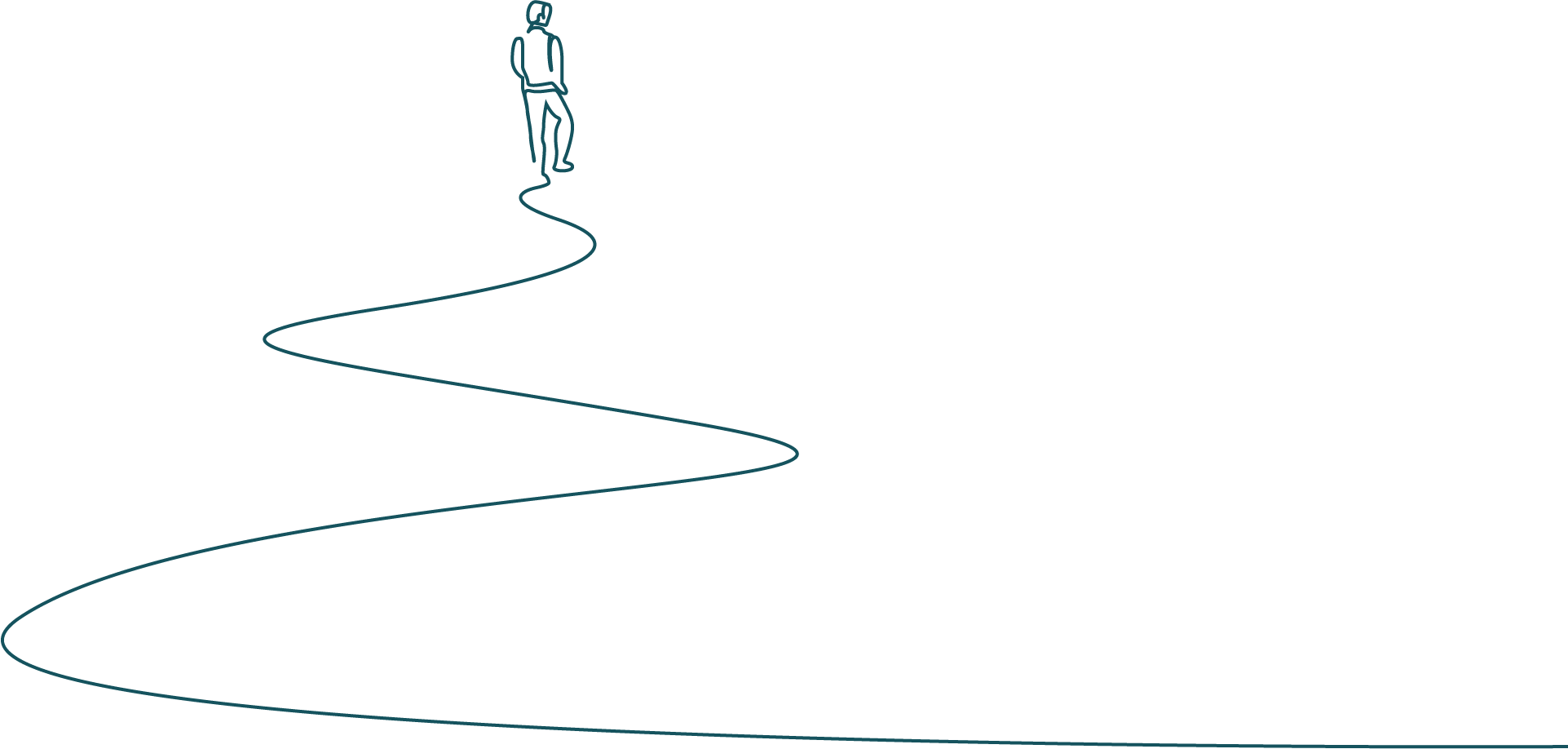 Performance Management |  54
[Speaker Notes: Facilitator’s notes:
This activity helps participants commit to putting what they’ve learned about coaching their employees into practice.
Allot 10 minutes for this activity but remind learners that they can take the action planning exercise away from the training and continue to work on it, especially if they wish to explore both options.
While the participants are writing down their answers, feel free to play some music to make sure they aren’t working in silence. Choose something that isn’t too distracting.
Have participants answer the action planning questions for 5 minutes.
Then, take 5 minutes to debrief and ask participants to share one of their next steps, whether it’s related to a specific employee they wish to coach or a practical way they can become a better coach.

Speaker’s notes:
You’ve just had the chance to practice coaching and receive feedback from your colleagues, so you’ve probably got a pretty good idea about where your strengths and opportunities to improve as a coach are.
And just as you’ll use action planning in coaching to create accountability and push your employees to the next level, you’re going to do that for yourselves right now.
Take five minutes to write down your answers to one of the following sets of questions:
First, you can think about the employee you identified earlier in this training – the one you believe could benefit from coaching. Write down two or three steps you’ll take to get ready to have a coaching conversation with this employee. What will you need to do? How can you prepare? What is the current status of your relationship with this employee, and how can you make sure you’ve got a strong foundation so you can coach them?
Alternatively, if you don’t have an employee in mind or if you find this more useful, you can write down two or three practical things you can do to be a better coach. Maybe this includes printing off a list of powerful questions so you become more comfortable asking them or seeking out additional professional development related to coaching.
When you’ve finished, we’ll debrief by sharing some of the ideas and next steps you’ve identified.]
Employee Relations
Objectives
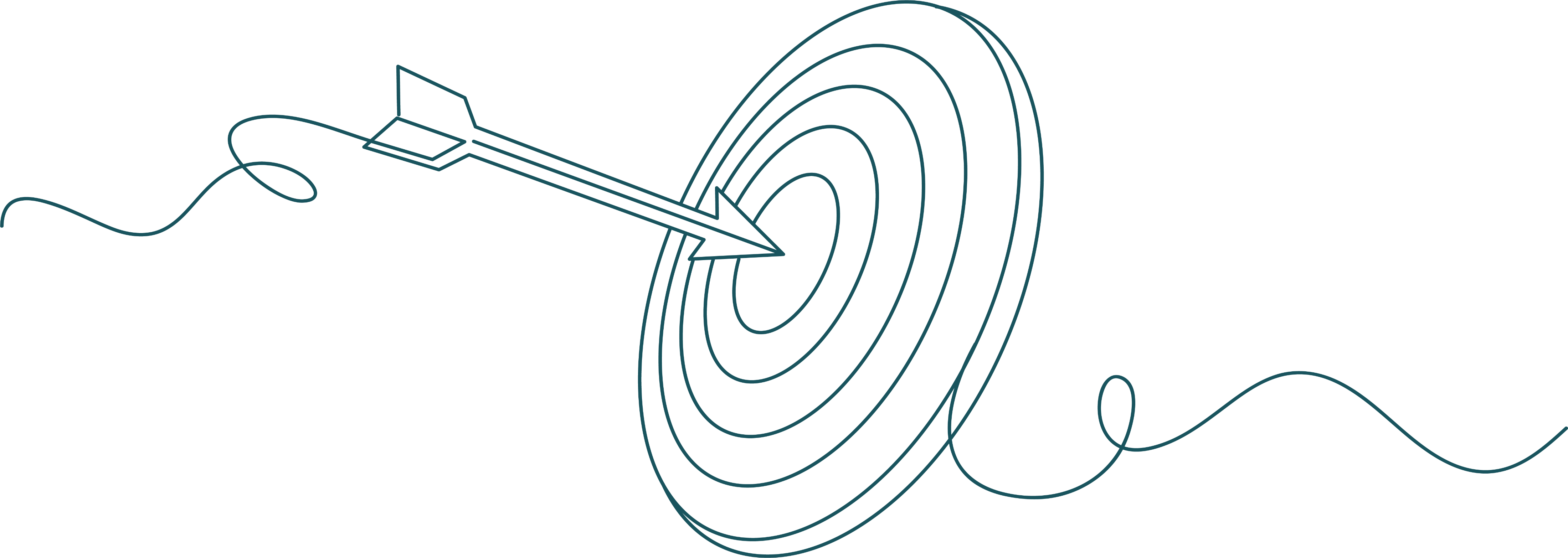 Define Employee Relations and your role.

Understand the role of Performance Management, Conflict Management, and Corrective Action in Employee Relations.

Practice scenario-based coaching and feedback skills to mitigate risk.
Employee Relations  |  56
[Speaker Notes: High level review]
Objectives
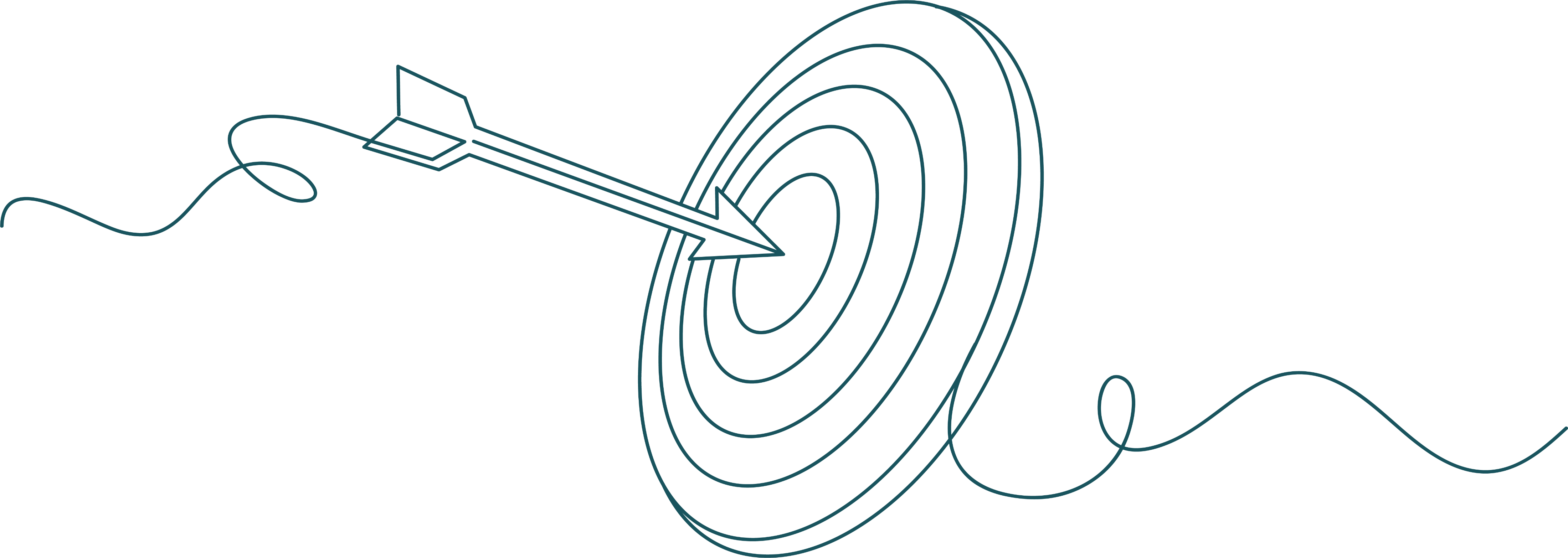 Promote a fair and inclusive work environment.

Create a supportive & respectful workplace culture, fostering better employee morale and productivity.

Enhanced communications and professionalism within an organization reduces conflicts and misunderstandings.
Employee Relations  |  57
[Speaker Notes: High level review]
Role of Employee Relations (ER)
ER is the management of the relationship between employers and employees. It focuses on both individual and collective relationships in the workplace with an increasing emphasis on the connection between managers and their team members.
As a manager, you create that connection with your employees by building trust and cultivating a productive work environment that increases employee engagement, productivity, and satisfaction.
Employee Relations  |  58
[Speaker Notes: Remember what the role of Employee Relations or ER is…

As a manager…]
Government Agencies/Laws
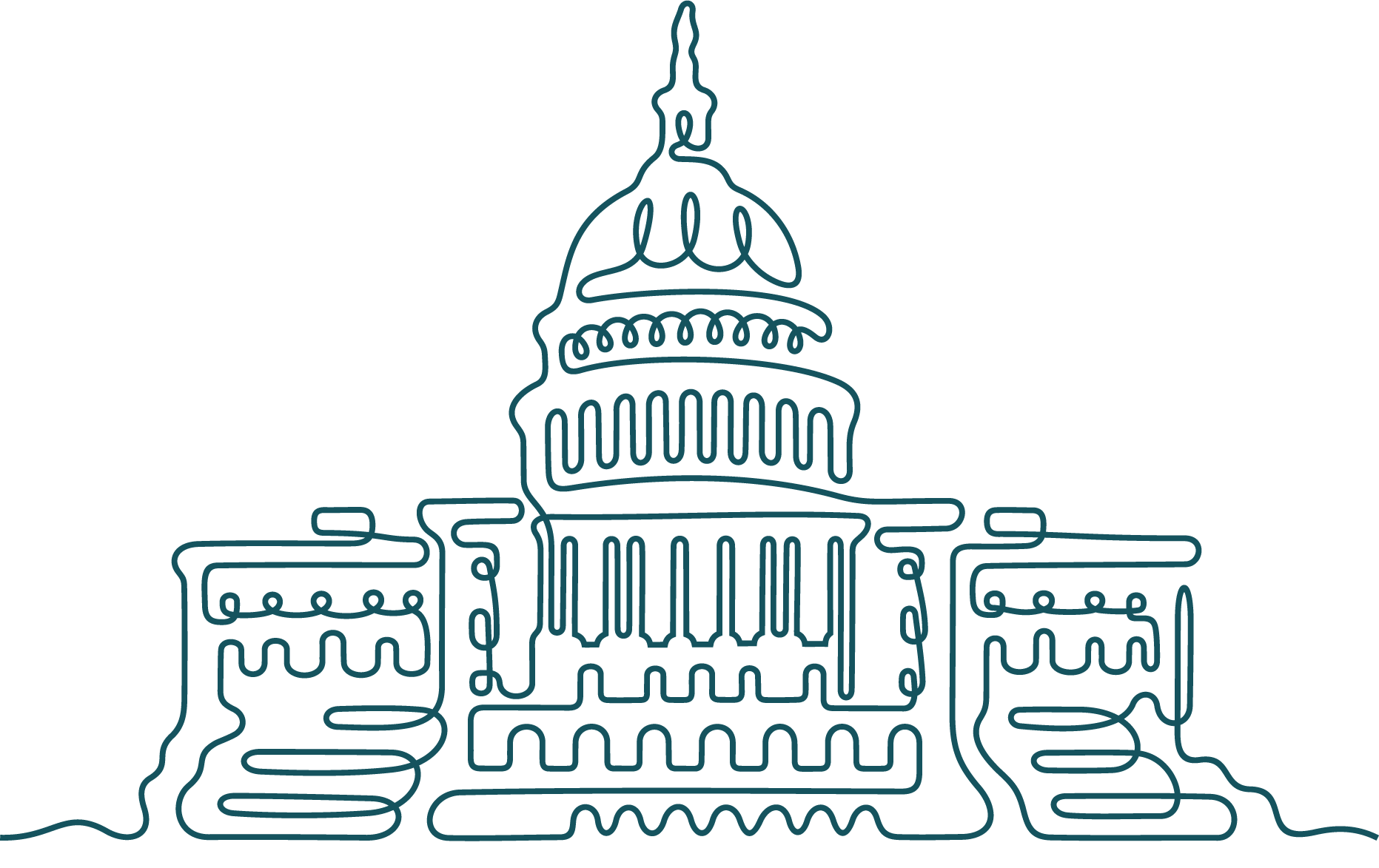 Family Medical Leave Act  (FMLA)
Fair Labor Standards Act  (FLSA)
Americans with Disabilities Act (ADA)
Equal Employment Opportunity Commission  (EEOC)
Occupational Safety and Health Administration  (OSHA)
Civil Rights Act: Title VII
Employee Relations  |  59
[Speaker Notes: All of you took the online course around Employee Relations and Leadership. In that we discussed the major government agencies and laws we all need to be aware of in order to help create and maintain a professional, equitable, and supportive work environment. Often managers think that HR is the only group that should “deal” with employee relations, but as employees and especially as managers, we all play a role. 

Your understanding of these major laws, agencies, and company policies can help you navigate expectations, conversations, and the relationships with your employees. 

Before we dive into this topic, what questions do you have based off the online course you took?]
Performance Management
…
[Speaker Notes: Today we’ve talked a lot about having that THRIVE customer service mindset and engaging your team members through great coaching conversations and effective feedback. These all play a role in Employee Relations as does setting expectations and managing performance.]
Performance Management
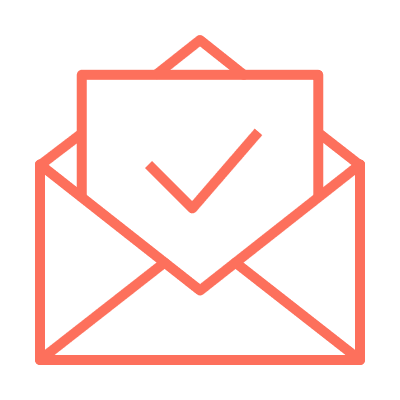 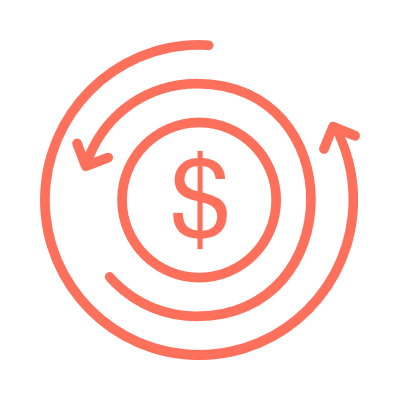 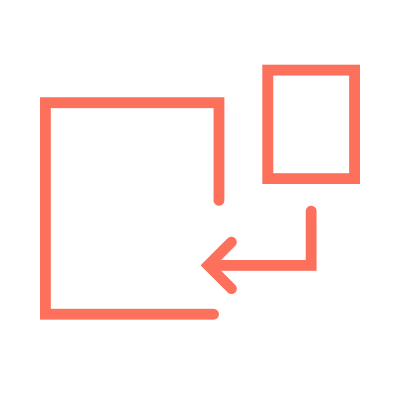 Reviews & Compensation
Setting Goals & Expectations
Coaching & Feedback
This provides a clear direction for employee and helps them stay focused on what needs to be  achieved for the year.
Coaching helps employees  improve their skills, enhances their performance, and boosts their overall job satisfaction. It provides guidance, support, and helps employees reach their full potential.
Reviews provide an opportunity for employees to receive feedback on their performance, understand their strengths and areas for improvement, and set goals for professional development.
Employee Relations  |  61
[Speaker Notes: Setting Goals & Expectations
This provides a clear direction for employee and helps them stay focused on what needs to be   achieved for the year.


Coaching & Feedback
Essential for success in the workplace. Coaching helps employees  improve their skills, enhances their performance, and boosts their overall job satisfaction. It provides guidance, support, and helps employees reach their full potential. 


Reviews & Compensation
Reviews are important because it they provide an opportunity for employees to receive feedback on their performance, understand their strengths and areas for improvement, and set goals for professional development. Reviews also allow managers to assess employee performance, provide guidance and support, and make decisions about promotions, raises and/or additional training.]
Performance Management
Coaching Documentation
Corrective Action
Development Plan
Serves as a roadmap for success. It keeps the manager and employee organized and focus on critical objectives.  It aides in tracking progress and provides a reference point to ensure you are on the right track.
Establish regularly scheduled one-on-ones to coach and engage your employees.  Document progress and developmental opportunities for the employee.  This documentation supports the performance review cycle, performance coaching, and accountability.
Corrective Action is the process of  documenting and addressing issues related to performance, professionalism, compliance, or policies violations.  It is an approach taken by the employer to correct the deficiency and improve employee performance and/or behavior.
Employee Relations  |  62
[Speaker Notes: Coaching Documentation
Establish regularly scheduled one-on-ones to coach and engage your employees.  Document progress and  developmental opportunities for  the employee.  This documentation supports the performance review cycle, performance coaching, and accountability. 

Development Plan
Serves as a roadmap for success. It keeps the manager and employee organized and focus on critical objectives.  It aides in tracking progress and provides a reference point to ensure you are on the right track.

Corrective Action
Corrective Action is the process of  documenting and addressing issues related to performance, professionalism, compliance, or policies violations.  It is an approach taken by the employer to correct the deficiency and improve employee performance and/or behavior.]
Conflict Management
…
[Speaker Notes: Often, situations become employee relations issues because there is conflict, and we don’t know the best way to manage it. 
Conflict can occur in any situation when there is dissent or difference in opinions or beliefs. It can also occur because of miscommunication or misunderstanding.]
Conflict Management Benefits
Innovation and diversity of perspective
Increased psychological safety and trust
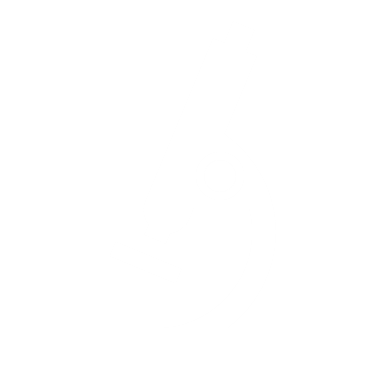 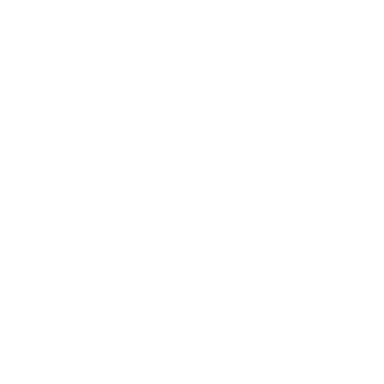 Better problem-solving and decision-making
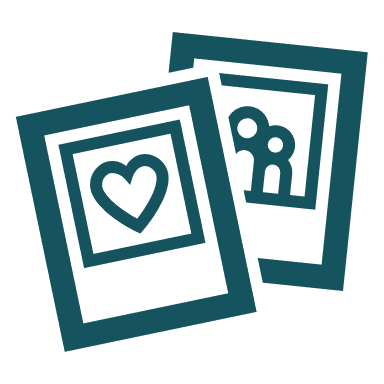 Strengthened relationships
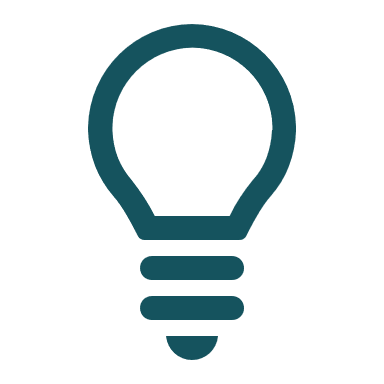 Learning and development opportunities
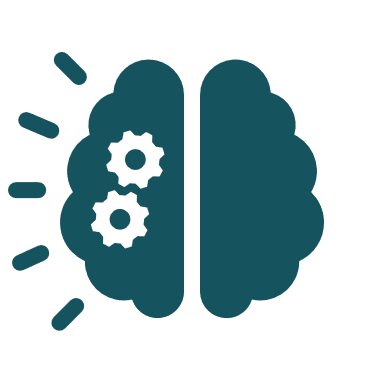 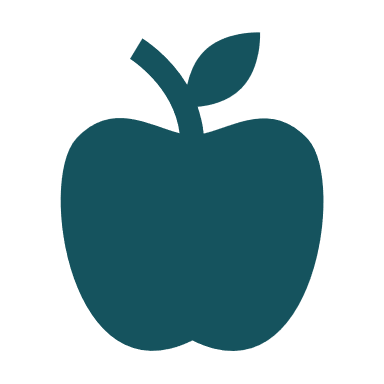 Supports a learning mindset
Employee Relations  |  64
[Speaker Notes: Conflict isn’t inherently good or bad.
ASK:  Has anyone had a conflict that has led to a positive outcome?  (people to share)

In fact sometimes the lack of conflict could indicate that people don’t feel comfortable sharing opposing views, or that issues aren’t being discussed.

When conflict is managed well, it can end up having many positive outcomes.
CLICK to animate slide
After going through a conflict and arriving at a resolution with someone else, it increases your faith in being able to resolve future conflicts with that person and can add to your sense of psychological safety and trust. Psychological safety is the feeling of being able to speak up, take risks, and be yourself without fear of negative consequences.
This increase in psychological safety and trust can lead to stronger relationships between people who have successfully managed conflicts with one another.
When conflict is managed well, it can become an opportunity to learn something new about another person’s perspective, skills, or abilities that you can implement in your own life. Conflicts can also be opportunities to learn more about the work you do and the tools and processed you use to do it.
Well-managed conflict can help people arrive at innovative solutions they wouldn’t have developed otherwise.
People who feel safe to bring up opposing viewpoints and are equipped to manage conflict well are more likely to be honest and bring a diversity of perspectives to conversations, rather than avoid offering different or contradicting ideas for fear of causing an issue or their ideas not being well received.
Gathering and being open to hearing different perspectives will result in better problem-solving and decision-making at the individual and team level.
And finally, managing conflict well isn’t easy and not every conflict will result in an ideal solution for all. But if individuals and teams approach each conflict as a learning opportunity and a chance to discover new things, conflict becomes more normalized and less negative.]
Ways to Manage Conflict
Cooperation
Merges different ideas together to create a third option that satisfies all involved

Compromise
Everyone involved gets something that they want but they must also five up something they want

Acquiesce
One or more people voluntarily gives up their wants or needs in favor of someone else’s
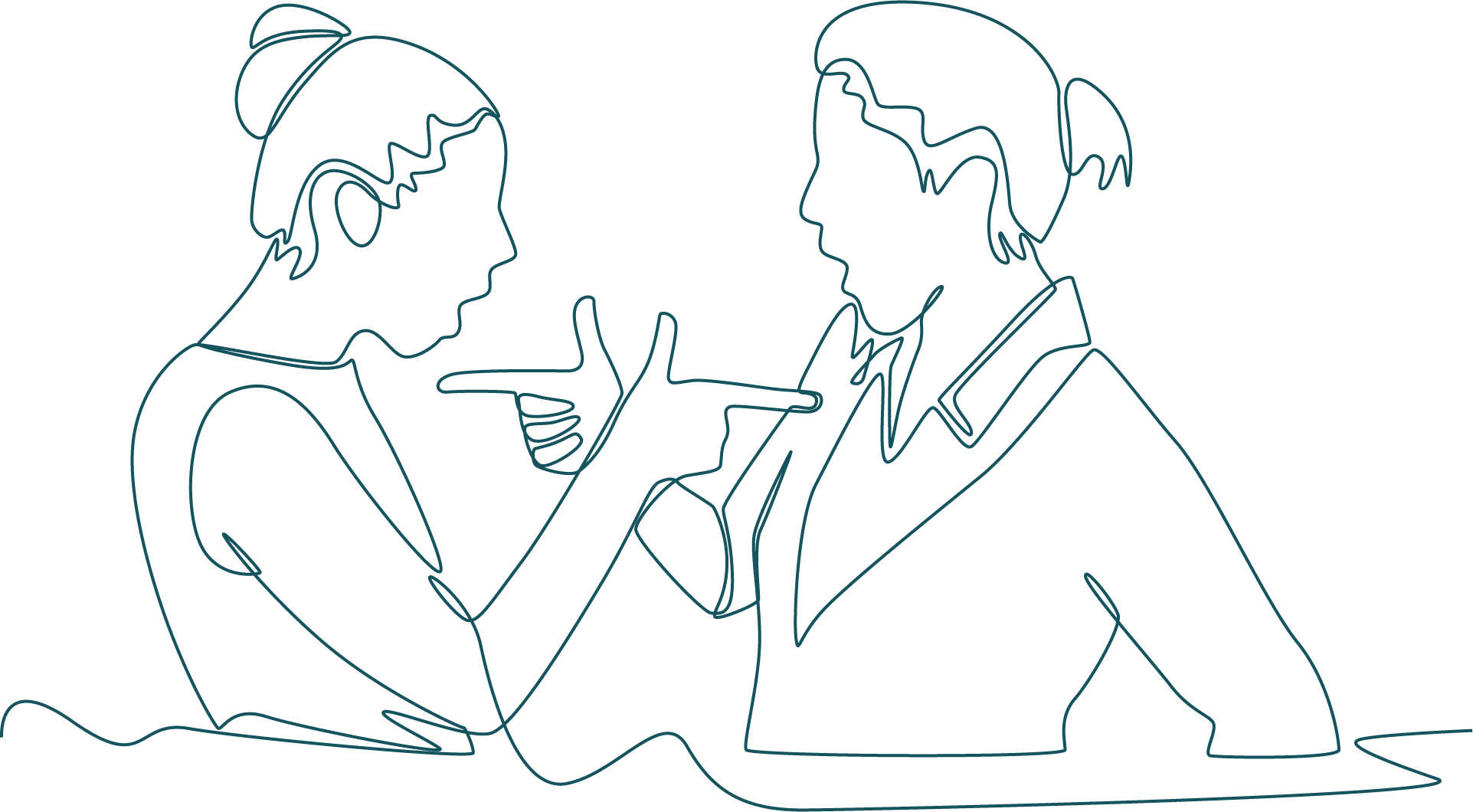 Employee Relations  |  65
Effectively Navigate Conflict
Normalize talking about conflict management on your team
Practice active listening
Build emotional intelligence
Reflect on your preferences, successes, and areas to improve
Maintain and encourage good relationships
Employee Relations  |  66
[Speaker Notes: Learning to manage conflict takes time and continued effort]
Corrective Action
…
Corrective Action
A fundamental process that is used to address and resolve issues and problems that occur in the workplace. It involves identifying the root cause of the problem, developing and implementing a plan to address it, and monitoring progress to ensure that the problem does not recur.

The purpose of corrective action in performance management is to provide employees with feedback on their performance, help them improve their skills and behaviors, and align their performance with organizational goals and objectives. Corrective action can take several forms, such as coaching, training, performance improvement plans, or disciplinary action.
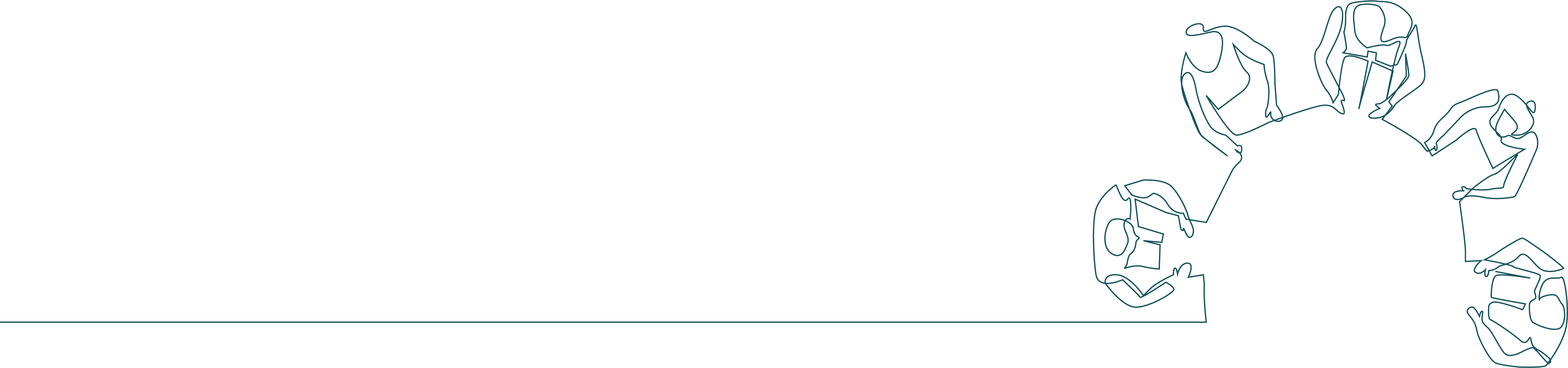 Employee Relations  |  68
[Speaker Notes: Discussion around C/A not always progressive depending on severity of concern.

Corrective action is a fundamental process that is used to address and resolve issues and problems that occur in the workplace. It involves identifying the root cause of the problem, developing and implementing a plan to address it, and monitoring progress to ensure that the problem does not recur.

The purpose of corrective action in performance management is to provide employees with feedback on their performance, help them improve their skills and behaviors, and align their performance with organizational goals and objectives. Corrective action can take several forms, such as coaching, training, performance improvement plans, or disciplinary action.]
Levels of Corrective Action
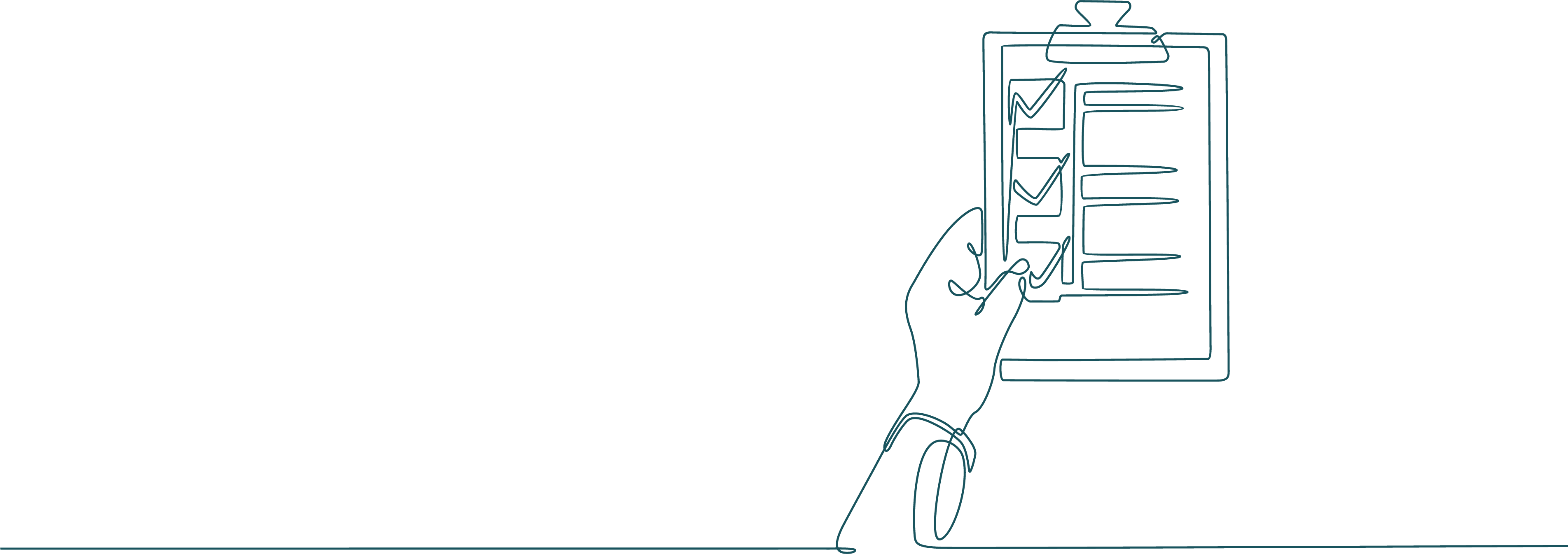 If Corrective action is warranted, the manager and Human Resources will determine which level of corrective action is appropriate.  Managers should consider a documented coaching session and or an action plan with the employee prior to initiating corrective action.

Performance Improvement Plan (PIP)
Designed to document performance gaps or trends and activities for the employee to work on.  The plan must be actionable and attainable.  Regular check-ins should be incorporated into regularly scheduled one-on-ones.  The typical timeline is a minimum of 60-90 days.
Employee Relations  |  69
[Speaker Notes: PIP note – 60-90 calendar days equates to approx. 40-60 business days  -  on avg # of business days between 20-22. 


Levels of Corrective Action

If Corrective action is warranted, the manager and Human Resources will determine which level of corrective action is appropriate.  Managers should consider a documented coaching session and or an action plan with the employee prior to initiating corrective action.

Performance Improvement Plan (PIP)
Designed to document performance gaps or trends and activities for the employee to work on.  The plan must be actionable and attainable.  Regular check-ins should be incorporated into regularly scheduled one-on-ones.  The typical timeline is a minimum of 60-90 days. 

Initial Warning
This level can be issued for performance, attendance, punctuality, policy violation and or conduct. The initial warning will document the issues(s) of deficiency and area(s) required for improvement, expectations and what will take place if improvement is not met.

Final Warning
This level can be issued for performance, attendance, punctuality, policy violation and or conduct. The warning will document the issues(s) of deficiency and area(s) required for improvement, expectations and what will take place if improvement is not met. This level typically involves a serious issue involving severe performance issues, a serious policy violation or workplace conduct.]
Levels of Corrective Action
Initial Warning
This level can be issued for performance, attendance, punctuality, policy violation and or conduct. The initial warning will document the issue(s) of deficiency and area(s) required for improvement, expectations and what will take place if improvement is not met.

Final Warning
This level can be issued for performance, attendance, punctuality, policy violation and or conduct. The warning will document the issue(s) of deficiency and area(s) required for improvement, expectations and what will take place if improvement is not met. This level typically involves a serious issue involving severe performance issues, a serious policy violation or workplace conduct.
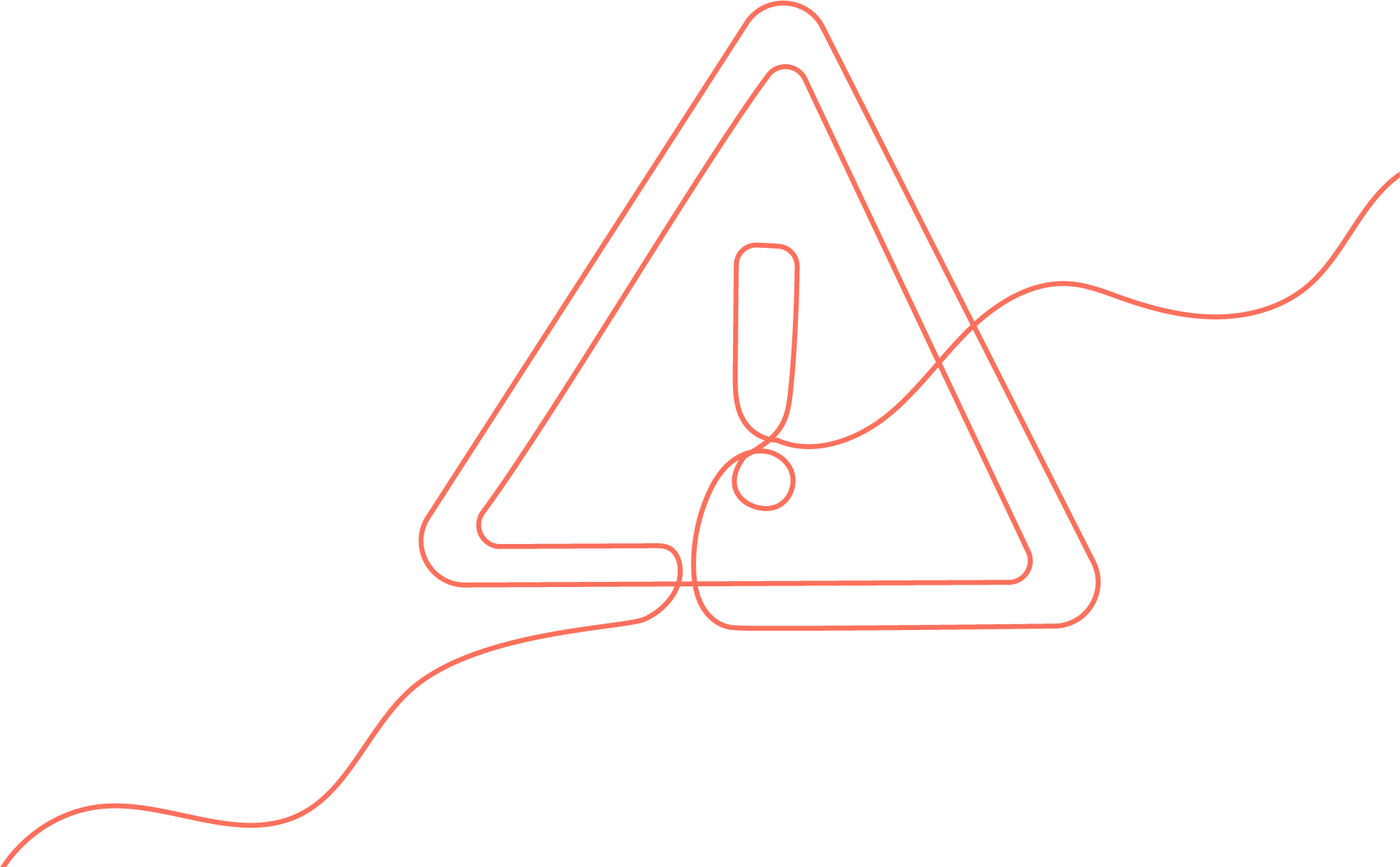 Employee Relations  |  70
[Speaker Notes: PIP note – 60-90 calendar days equates to approx. 40-60 business days  -  on avg # of business days between 20-22. 


Levels of Corrective Action

If Corrective action is warranted, the manager and Human Resources will determine which level of corrective action is appropriate.  Managers should consider a documented coaching session and or an action plan with the employee prior to initiating corrective action.

Performance Improvement Plan (PIP)
Designed to document performance gaps or trends and activities for the employee to work on.  The plan must be actionable and attainable.  Regular check-ins should be incorporated into regularly scheduled one-on-ones.  The typical timeline is a minimum of 60-90 days. 

Initial Warning
This level can be issued for performance, attendance, punctuality, policy violation and or conduct. The initial warning will document the issues(s) of deficiency and area(s) required for improvement, expectations and what will take place if improvement is not met.

Final Warning
This level can be issued for performance, attendance, punctuality, policy violation and or conduct. The warning will document the issues(s) of deficiency and area(s) required for improvement, expectations and what will take place if improvement is not met. This level typically involves a serious issue involving severe performance issues, a serious policy violation or workplace conduct.]
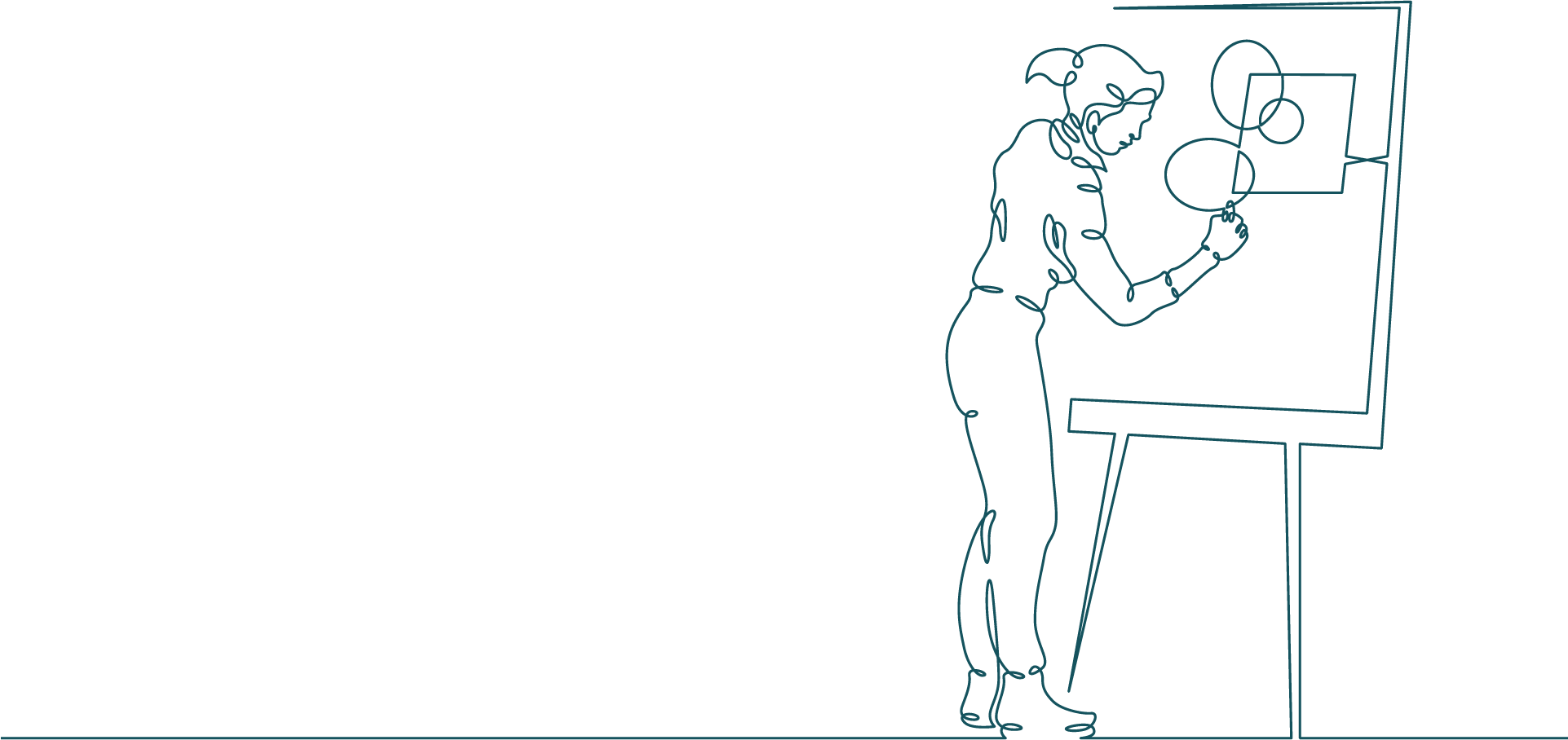 Leadership Responsibilities
Leaders should always support the improvement of an employee’s performance. 
Leaders are expected to reach out to Human Resources prior to administering corrective action. 
Leaders should be prepared to provide examples of the employee issue(s), dates of communication, and how it’s impacting the business.  Evidence of coaching, i.e., documented one-on-ones, coaching notes etc. are critical to ensure dedicated coaching and accountability.
Corrective Action should be delivered verbally during a scheduled meeting. The employee should receive an HR approved corrective action document during the meeting.
Employee Relations  |  71
[Speaker Notes: Remind MGRs to collect coaching data via their preferred repository – OneNote, Excel, Word etc. 


Leaders should always support the improvement of an employee’s performance. 
Leaders are expected to reach out to Human Resources prior to administering corrective action. 
Leaders should be prepared to provide examples of the employee issue(s), dates of communication, and how it’s impacting the business.  Evidence of coaching, i.e., documented one-on-ones, coaching notes etc. are critical to ensure dedicated coaching and accountability.
Corrective Action should be delivered verbally during a scheduled meeting. The employee should receive an HR approved corrective action document during the meeting.


At Osaic, the goal is to support employees to be successful.  We encourage all managers to set their employees up for success.  Managers need to work with their teams to set reasonable expectations, provide timely feedback, and encourage growth and development.]
Scenario Practice
…
Activity
In pairs you will rotate through various scenarios and take turns playing the roles of:
Manager
Employee

Take 15 minutes to read your scenario and role-play.

Take 5 minutes to debrief with each other.

When playing the Manager, remember to use the skills and tactics we’ve discussed today including
THRIVE service mindset
Coaching and feedback skills
Conflict management skills
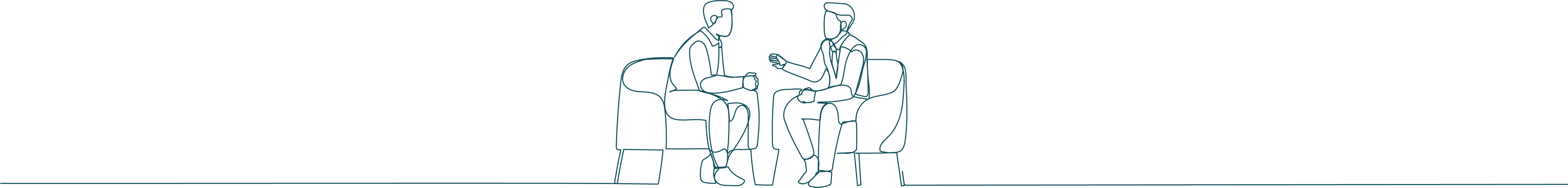 Employee Relations  |  73
[Speaker Notes: HANDOUT:  ER Role Play Scenarios

Round 1 – 20 min
Round 2 – 20 min

Debrief as a group – 10 min
When you were the employee
What went well with your manager?
What could they have done differently?
Do you feel like your situation was resolved or could it potentially lead to additional conflict, problems, or issues?

When you were the manager
What skills were you able to implement?
How do you feel the situation ended? Is there a possibility it could lead to a more escalated issue?]
Wrap Up & Support
Develop yourself – Learning Corner, Manager calls, External opportunities

Manager Portal – Resources

HR Support Services Help Ticket (Workday) and partnership with HR Business Partner
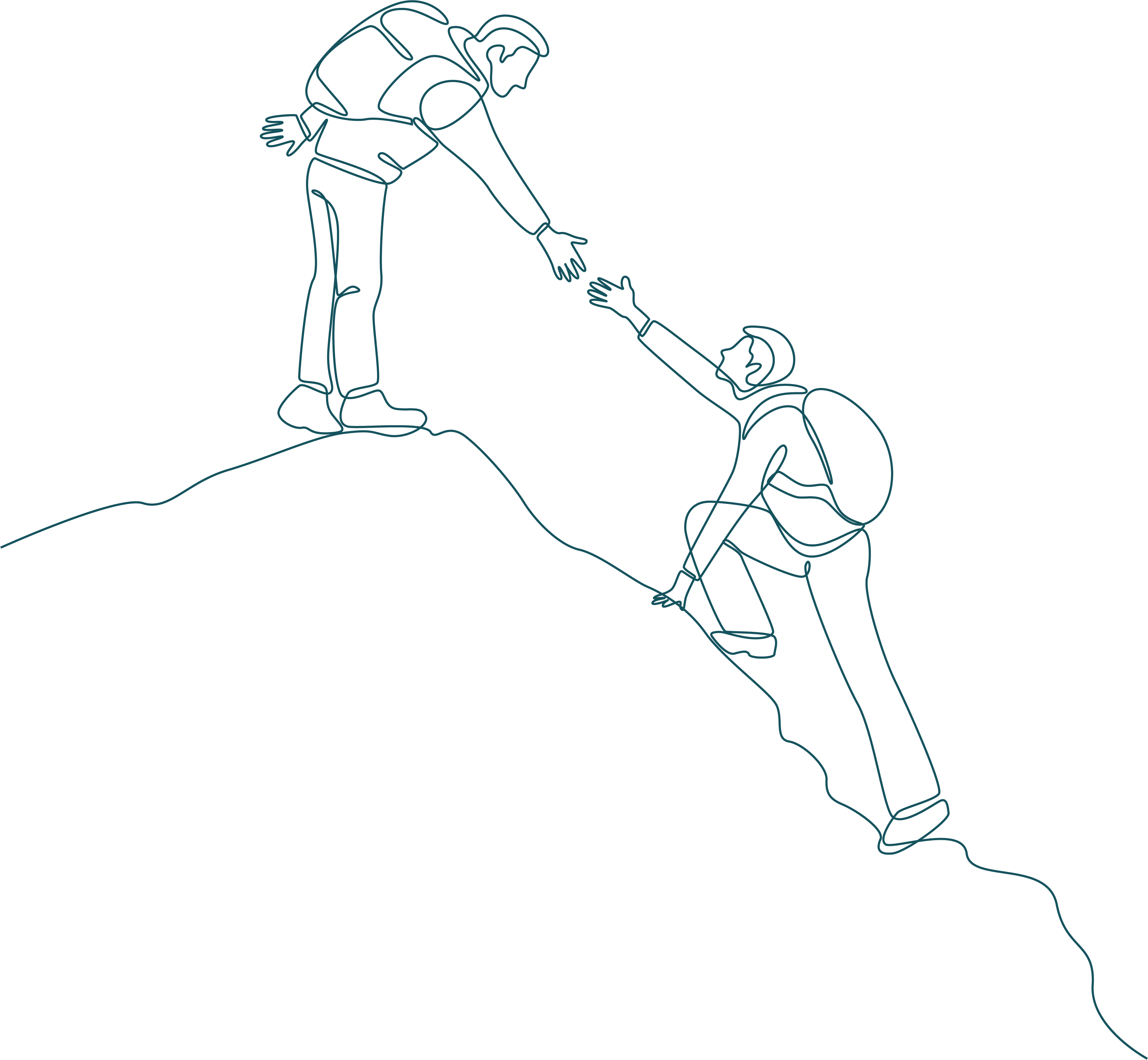 Employee Relations  |  74
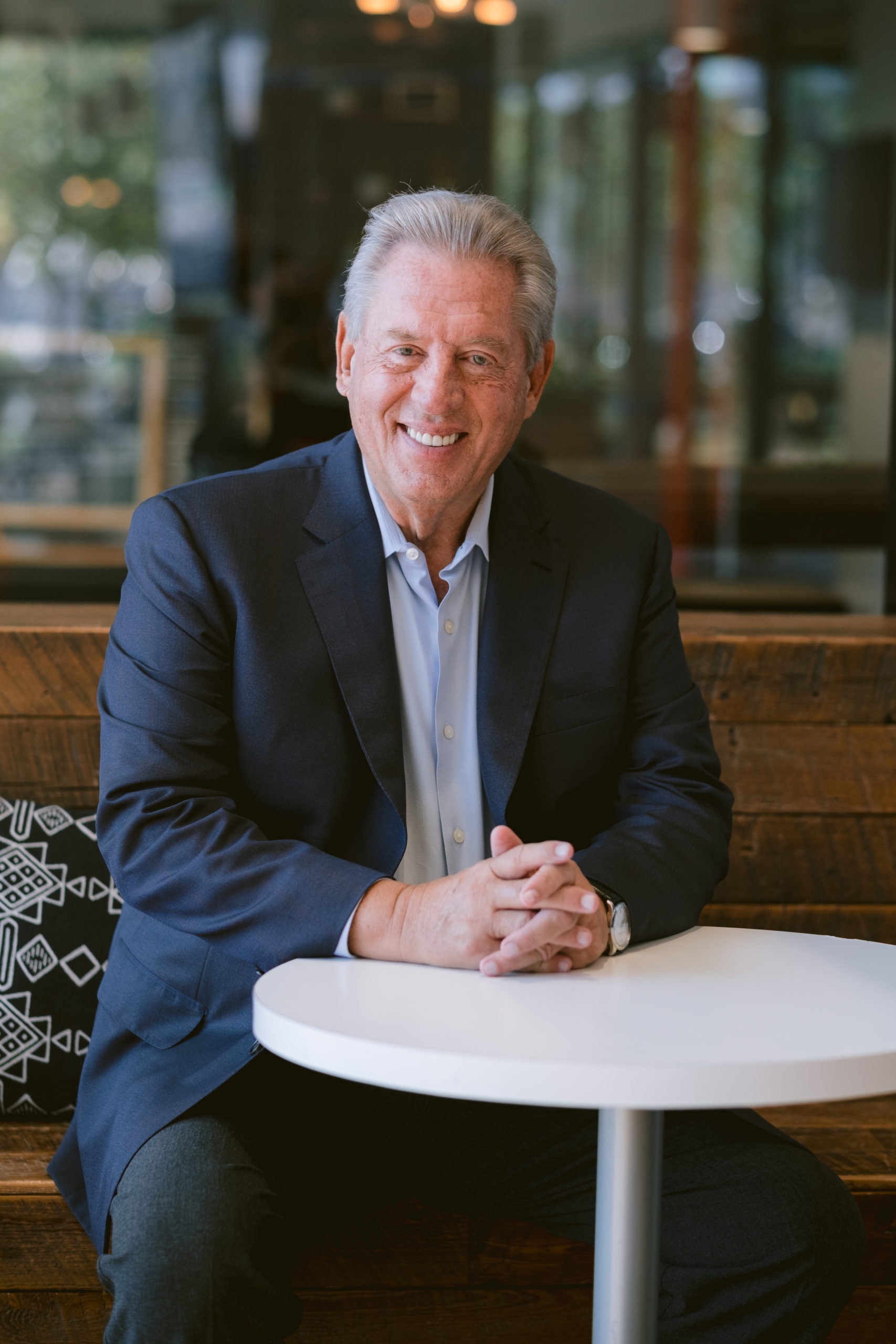 “A leader is one who knows the way, goes the way and shows the way.”
-  John Maxwell